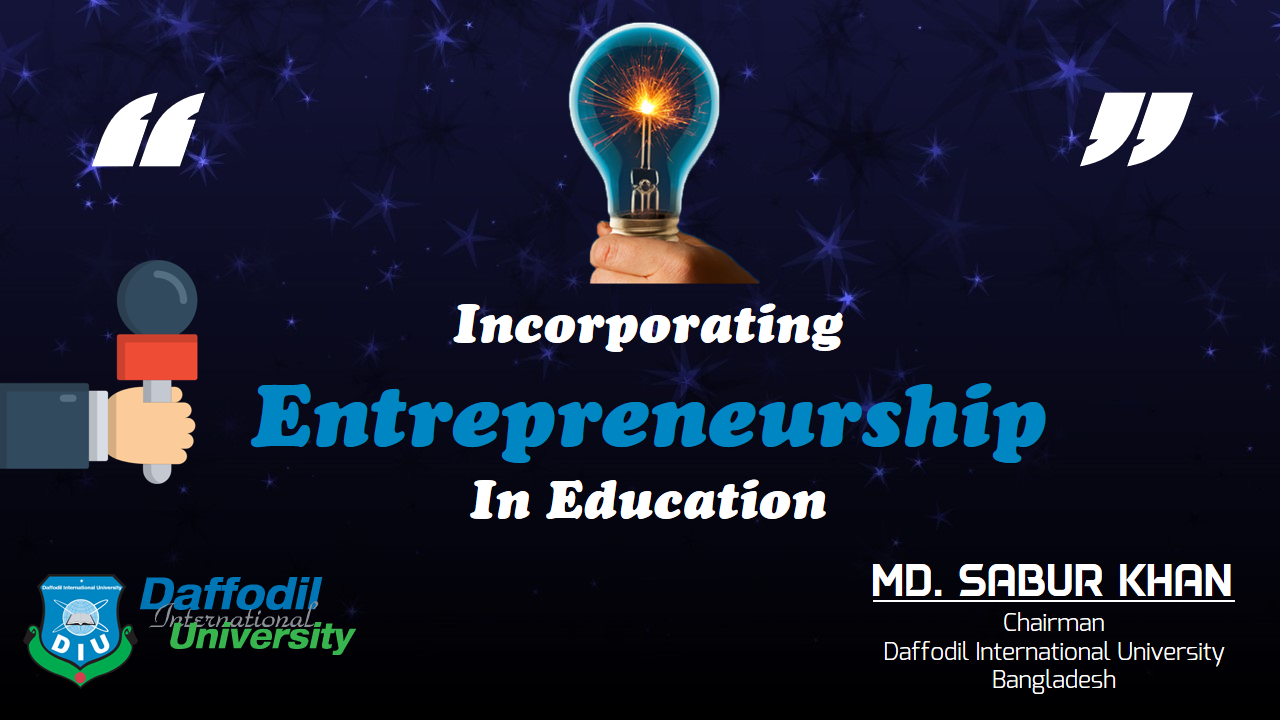 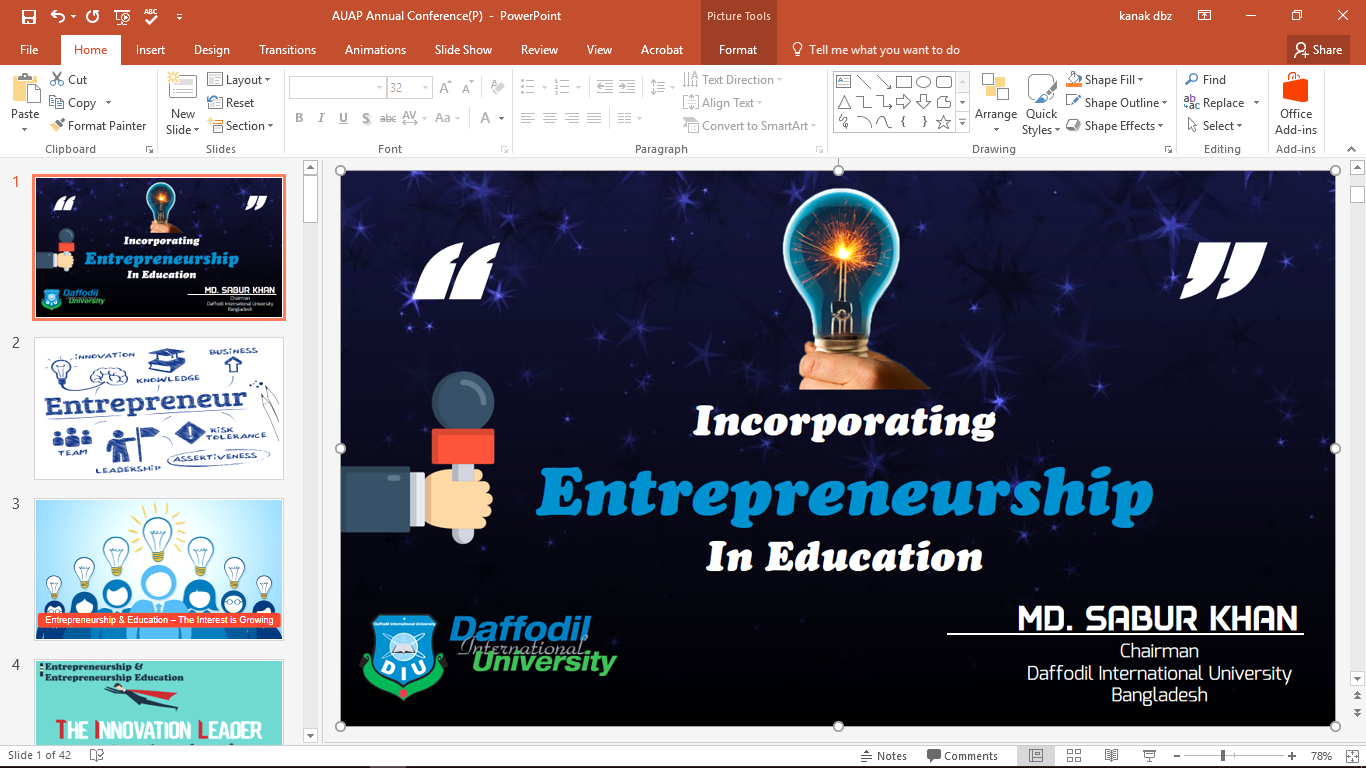 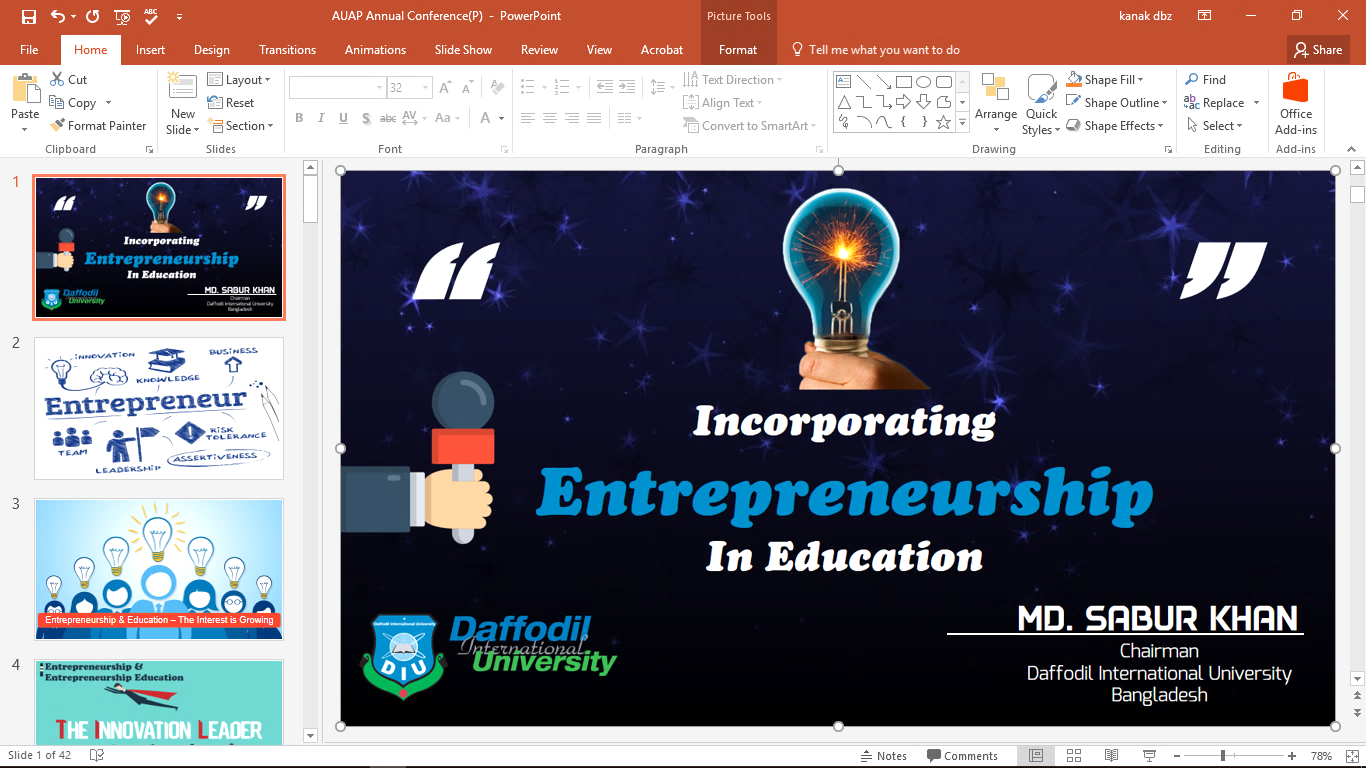 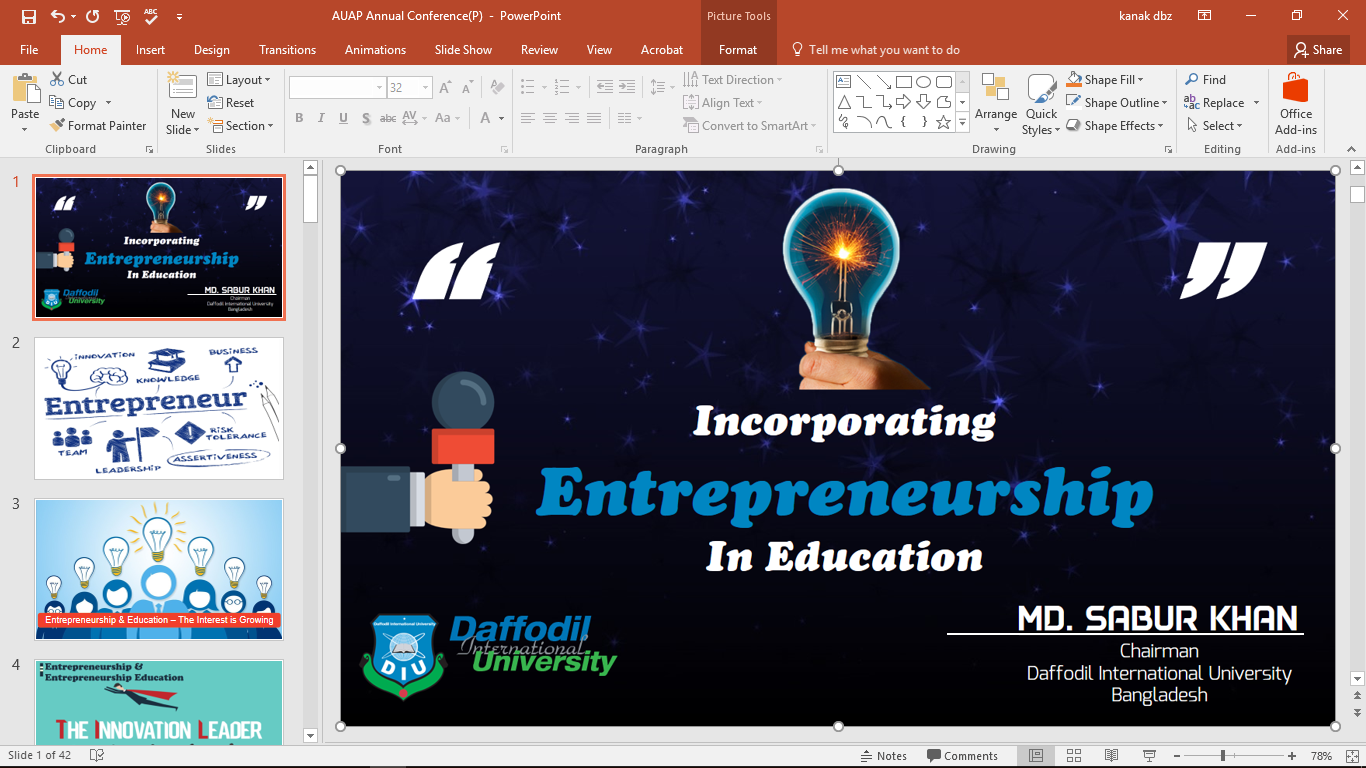 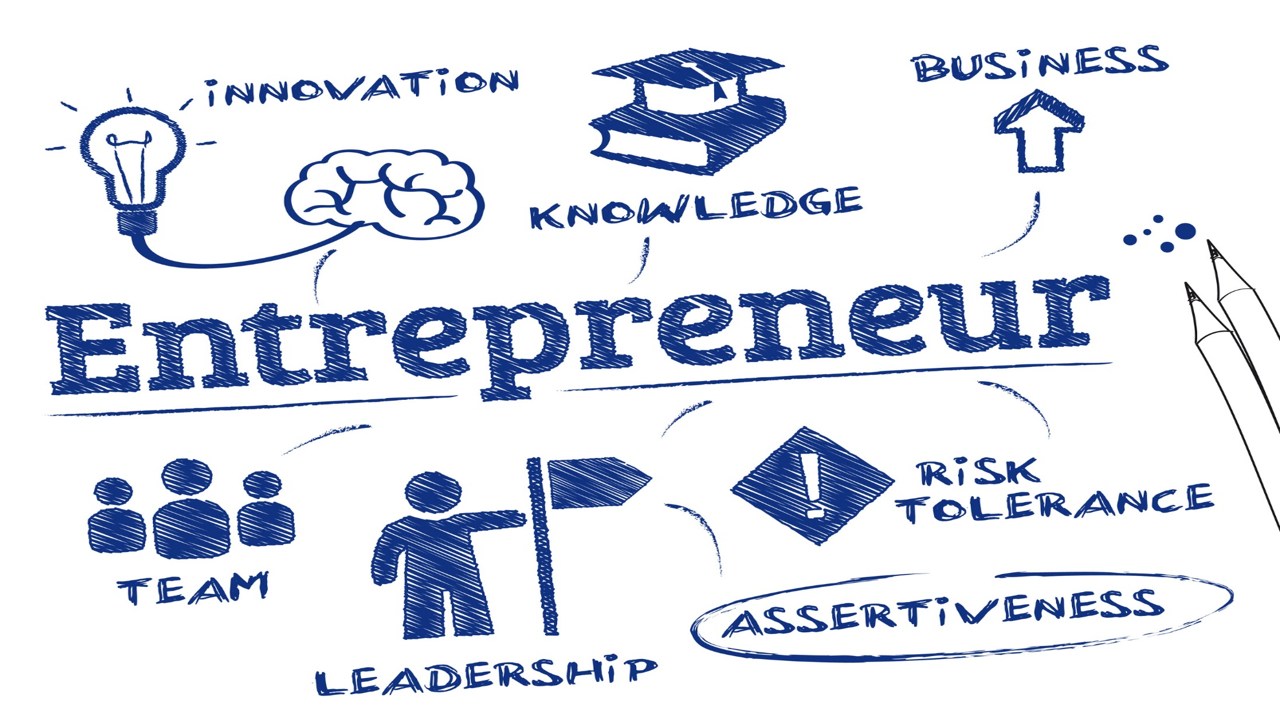 Entrepreneurship & Education – The Interest is Growing
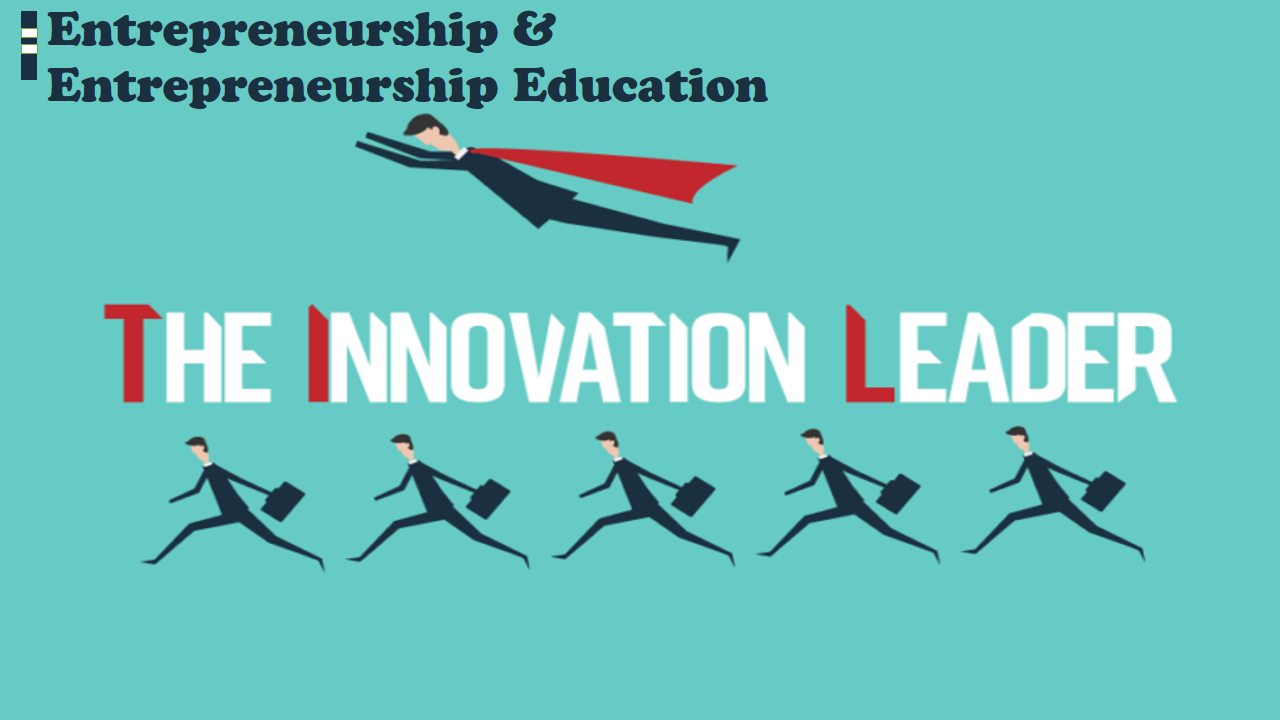 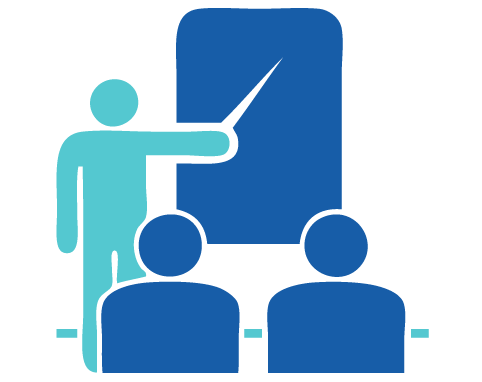 WHY
ENTREPRENEURIAL
EDUCATION?
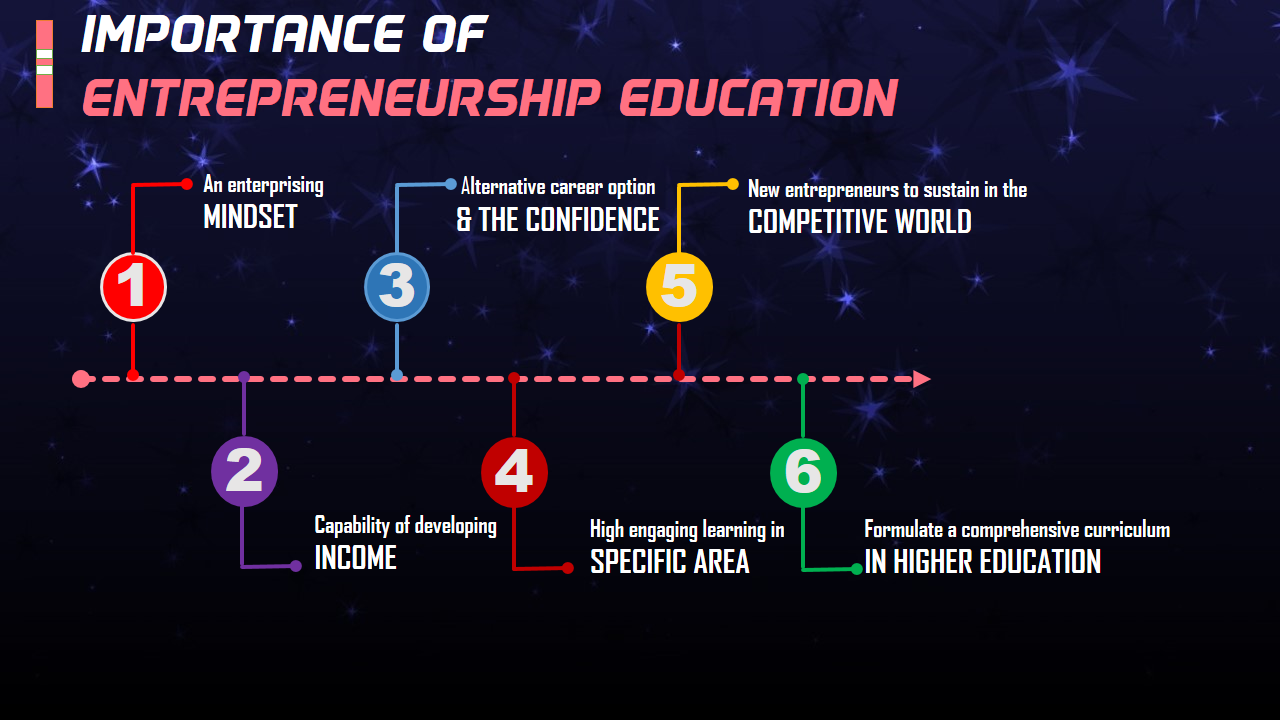 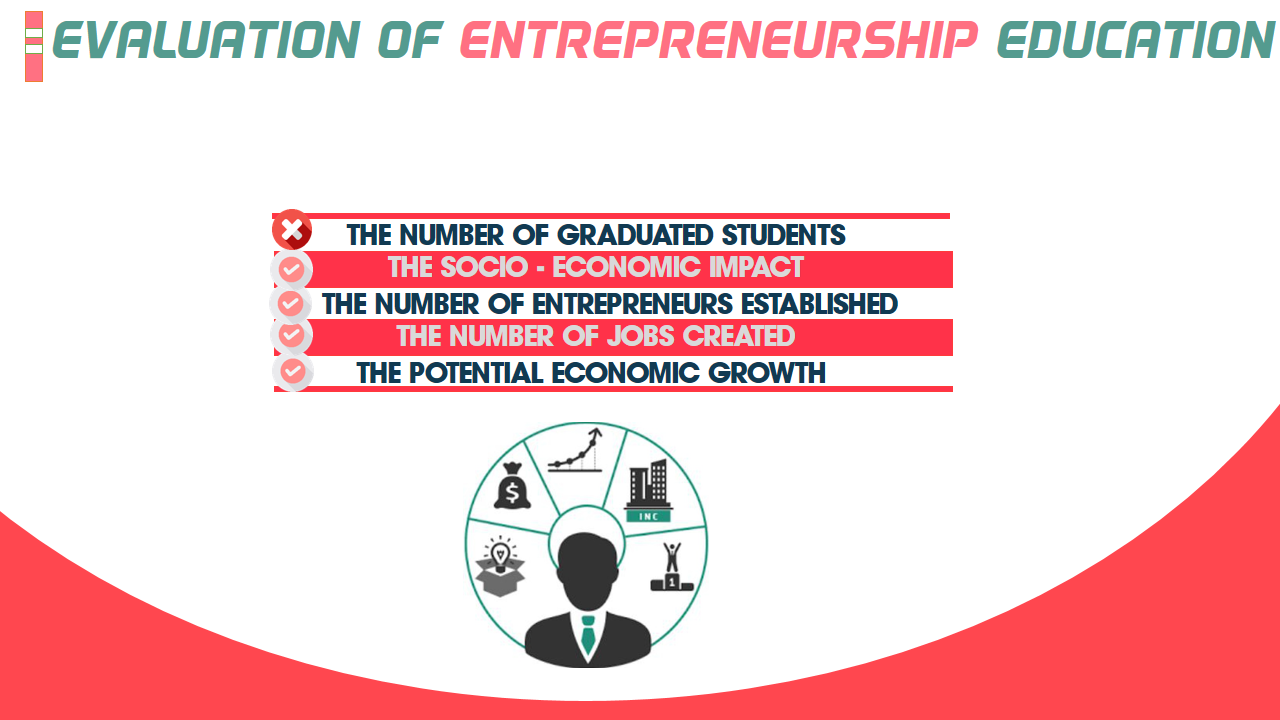 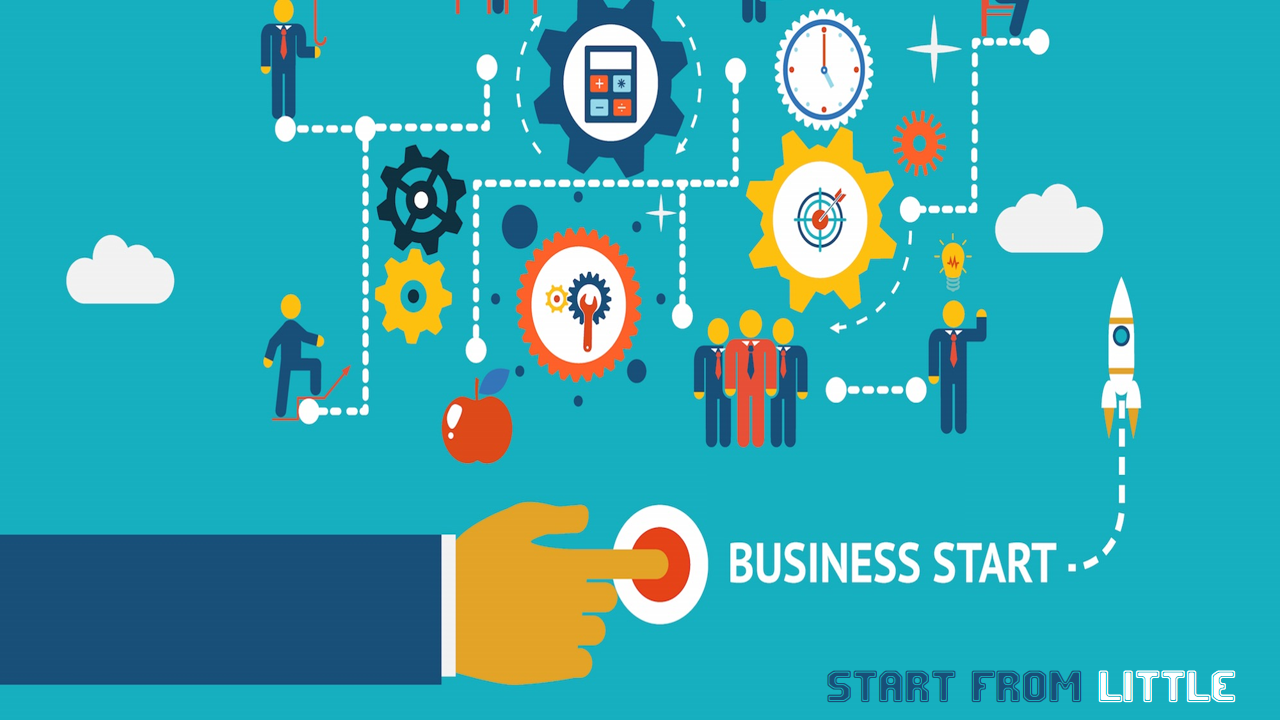 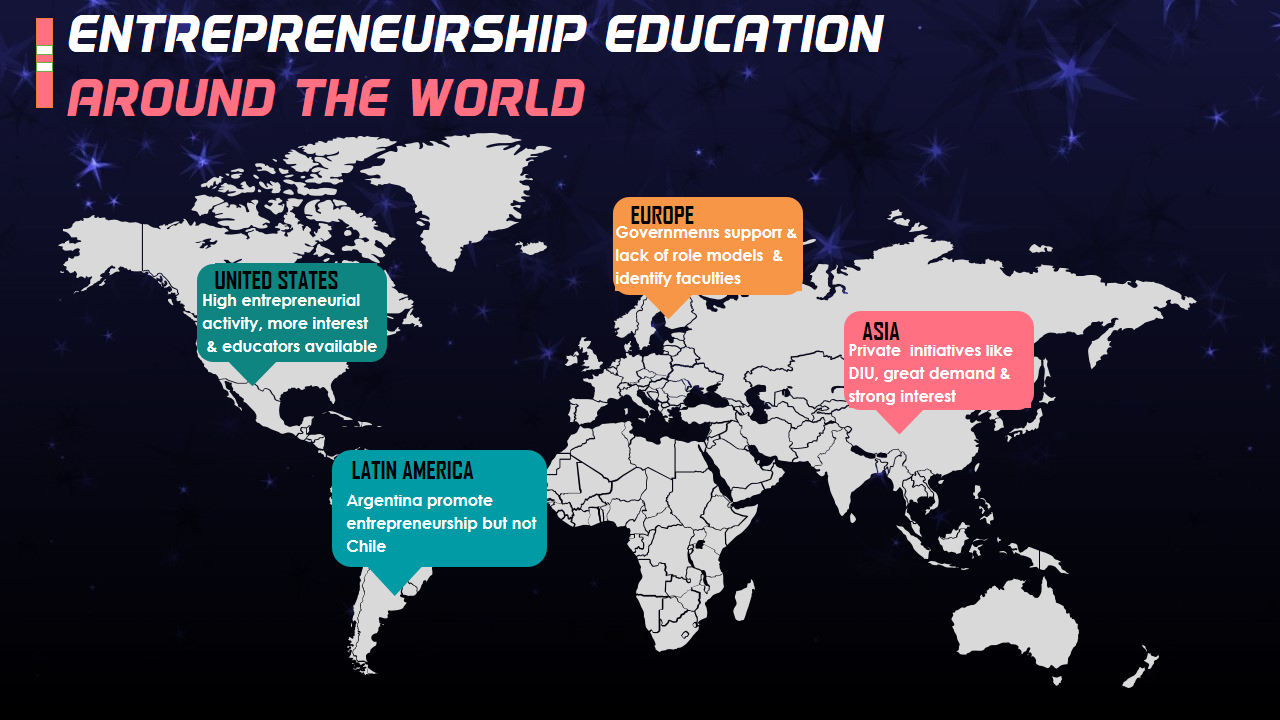 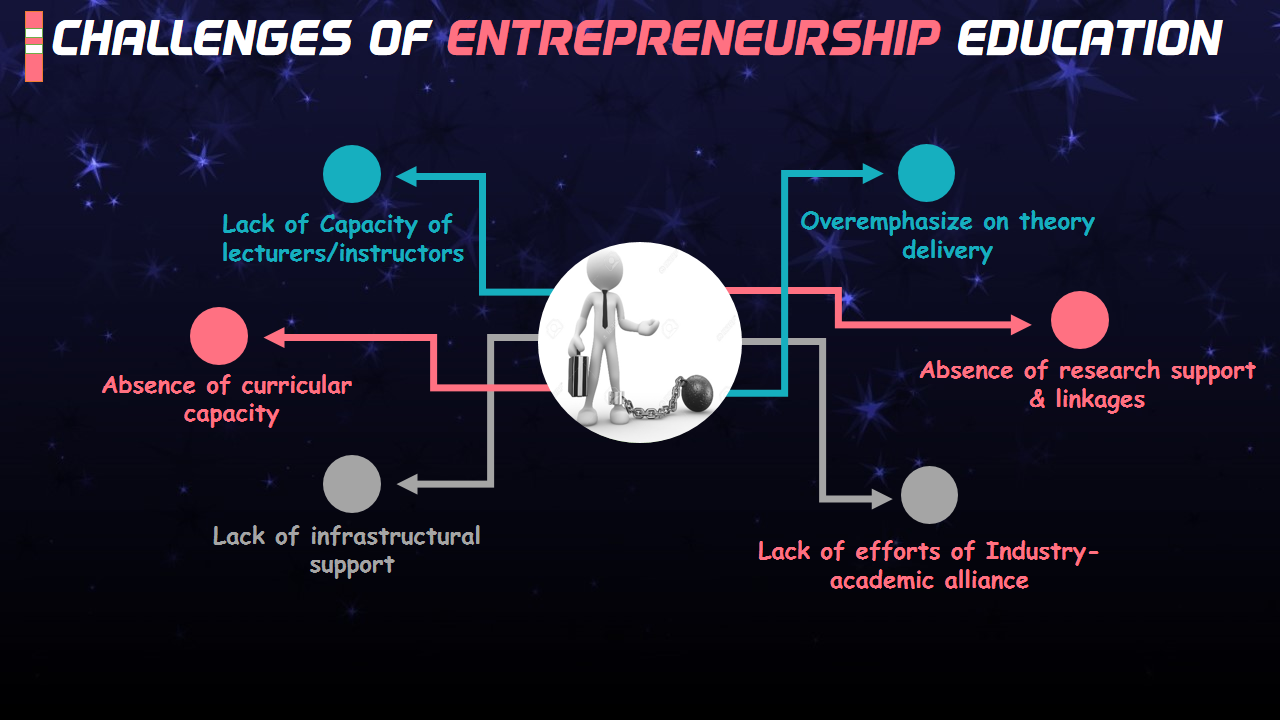 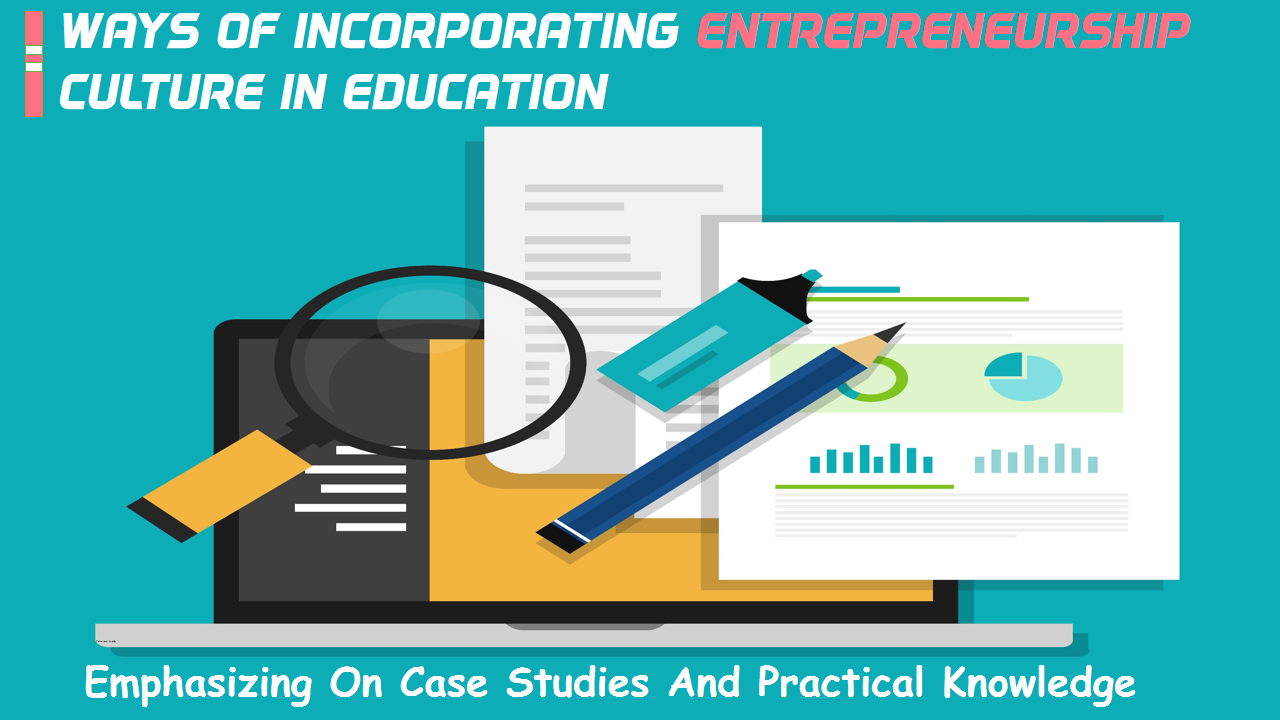 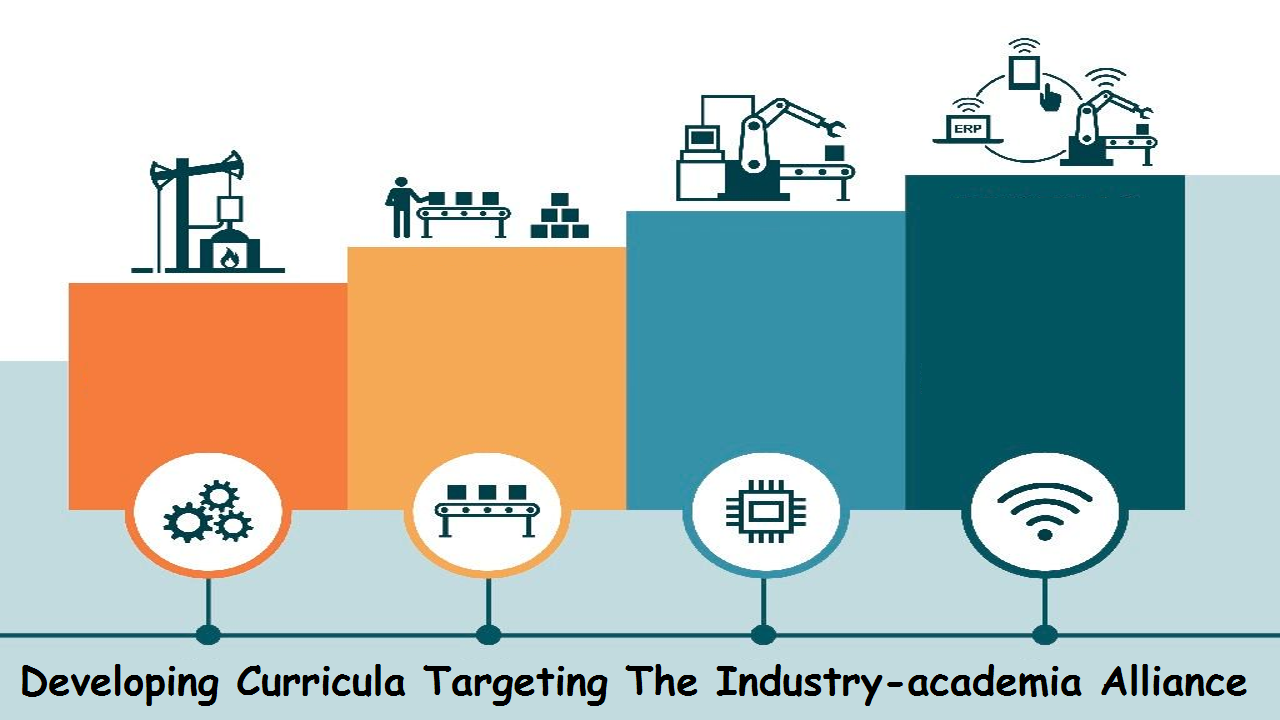 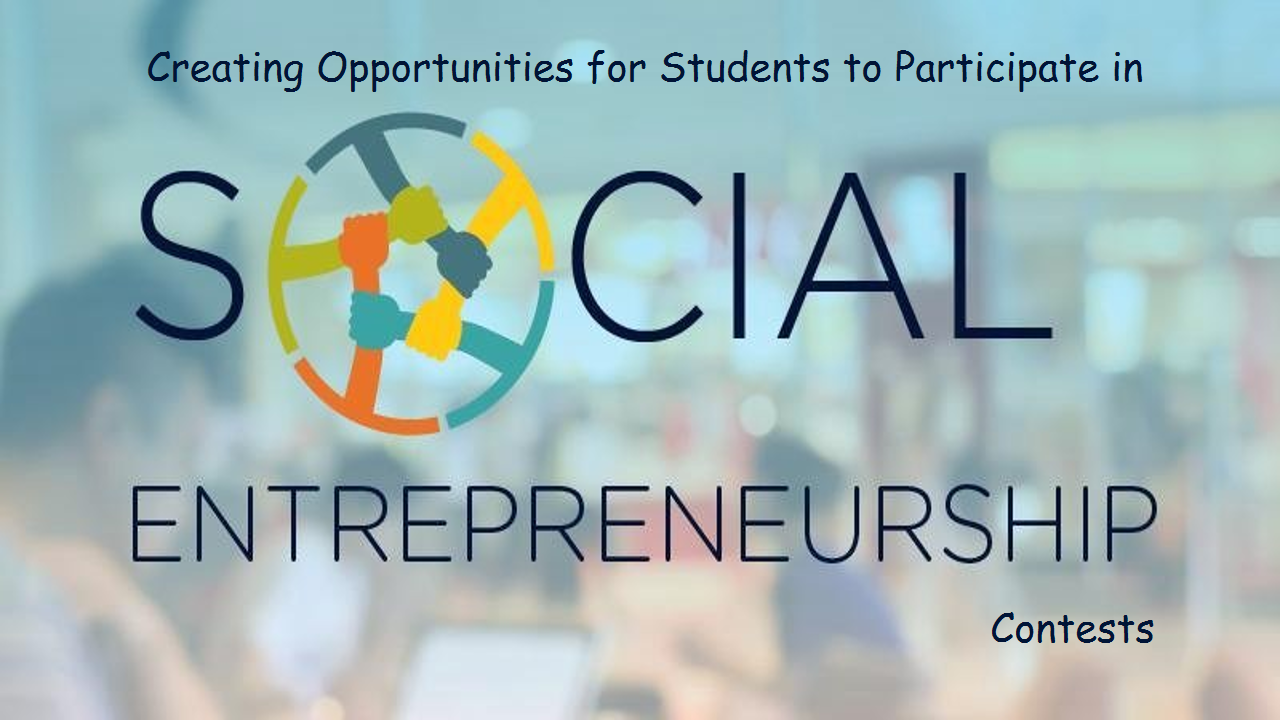 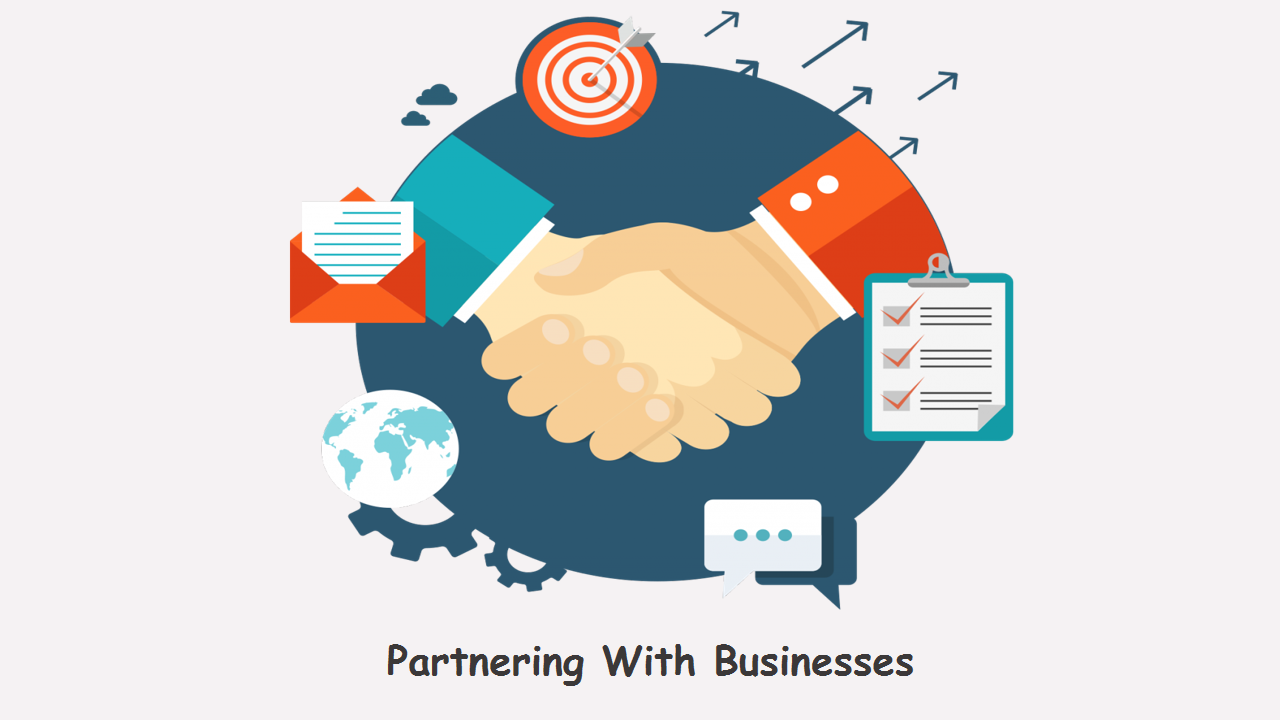 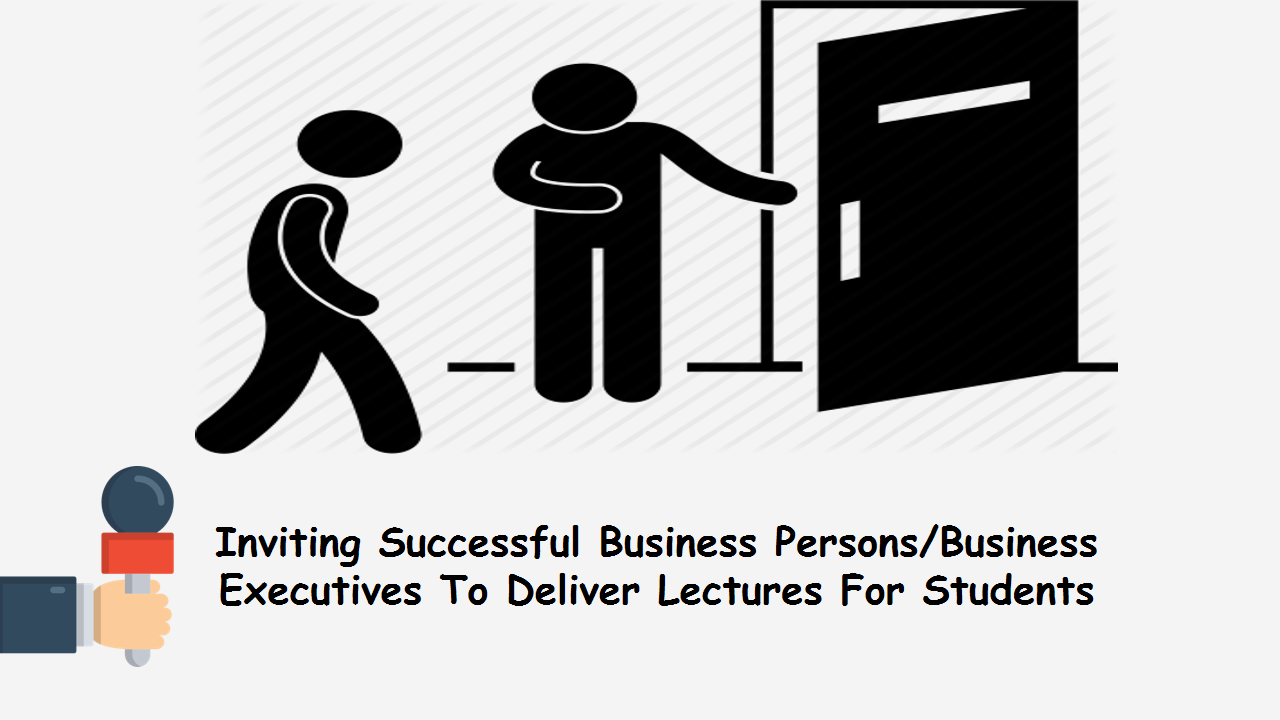 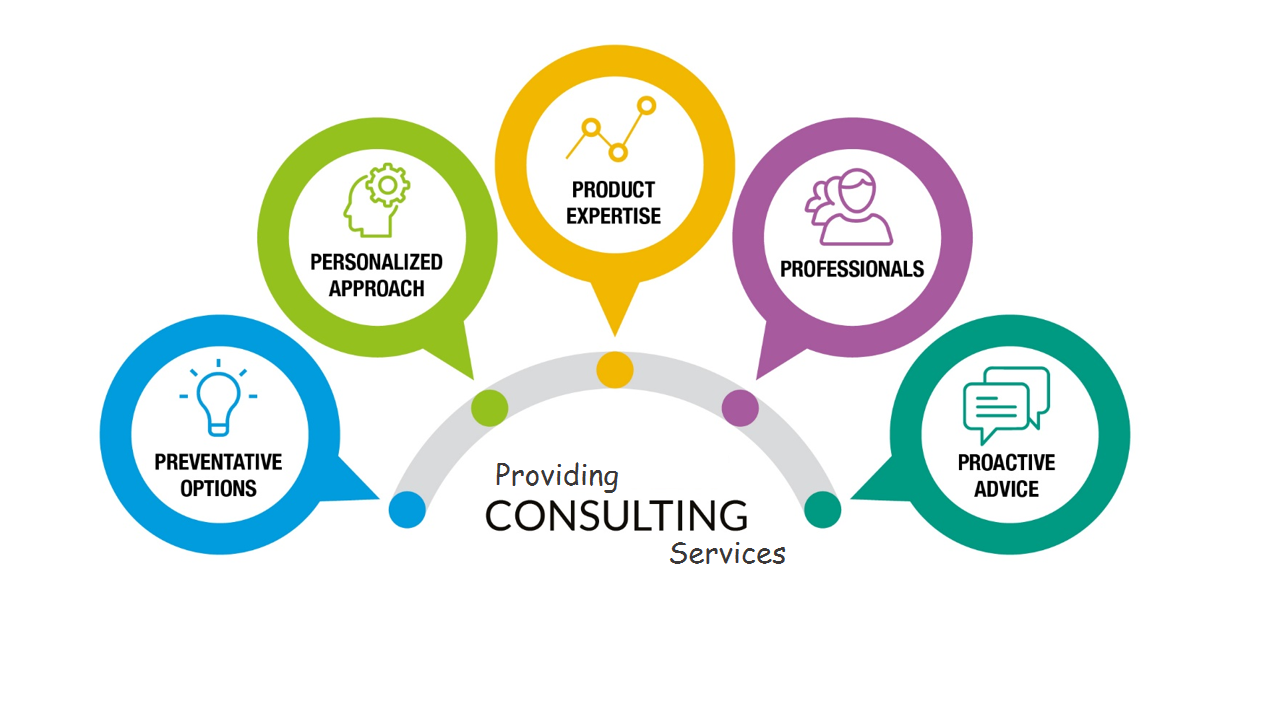 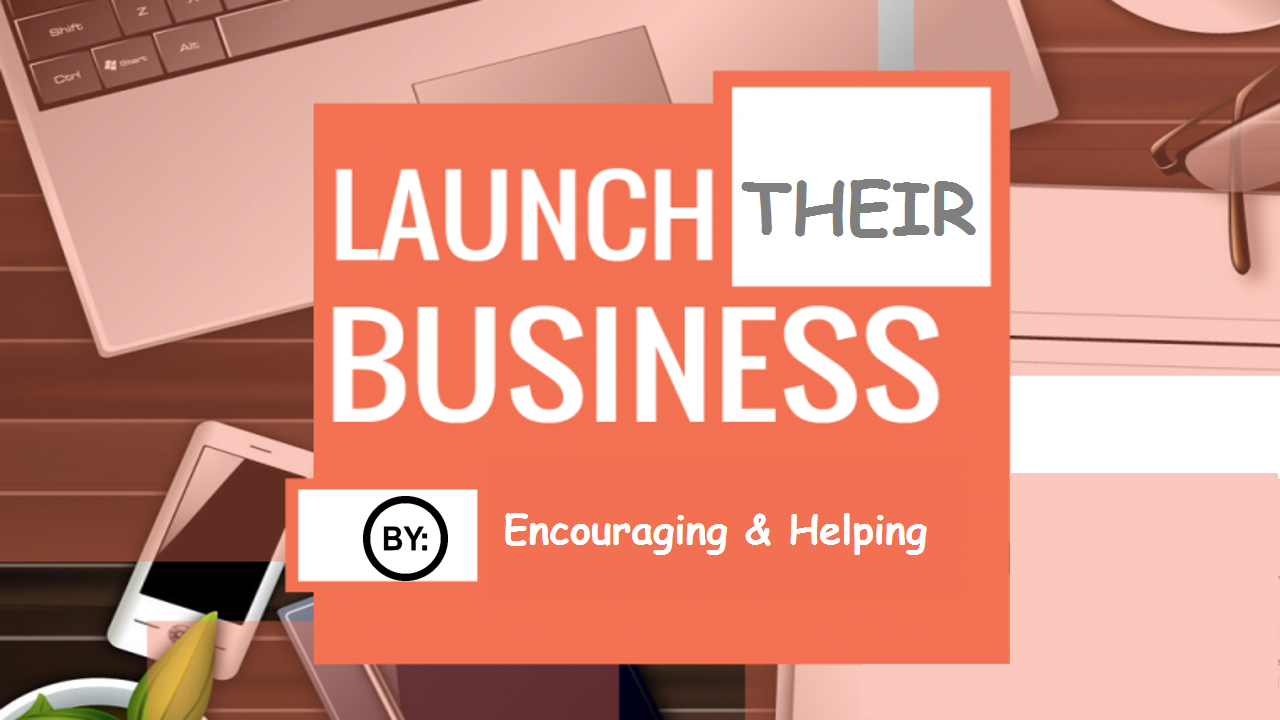 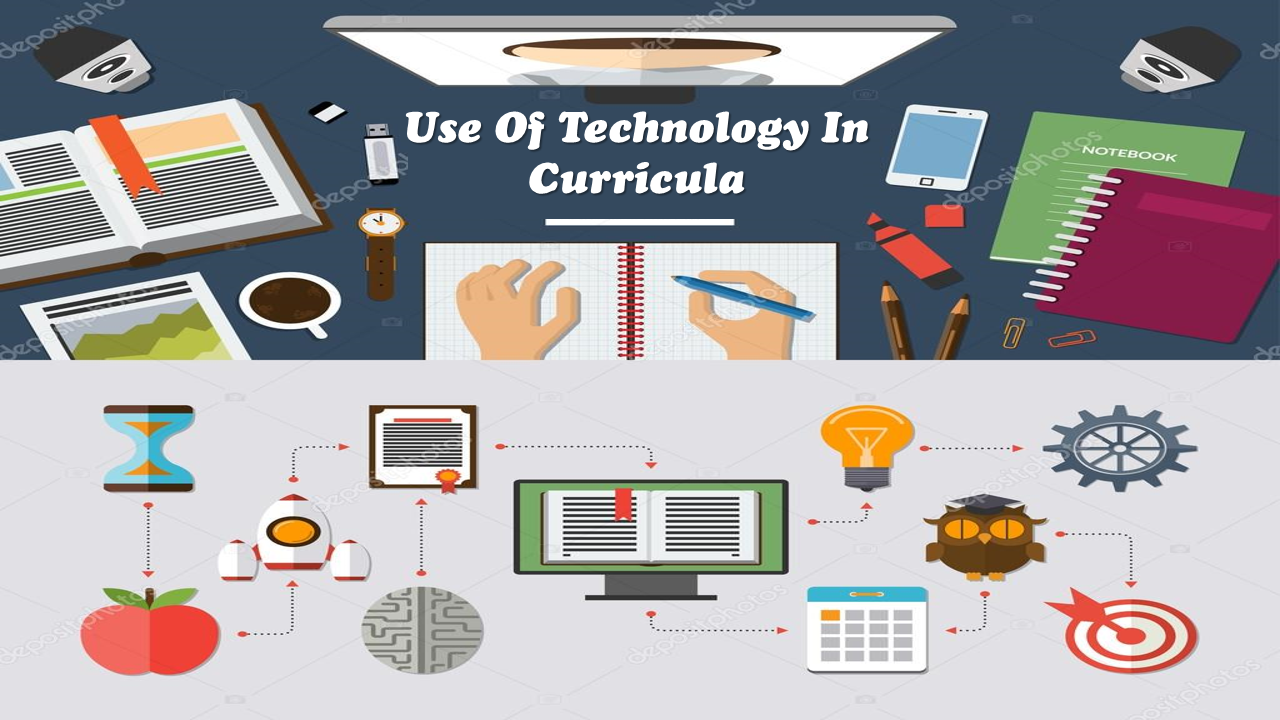 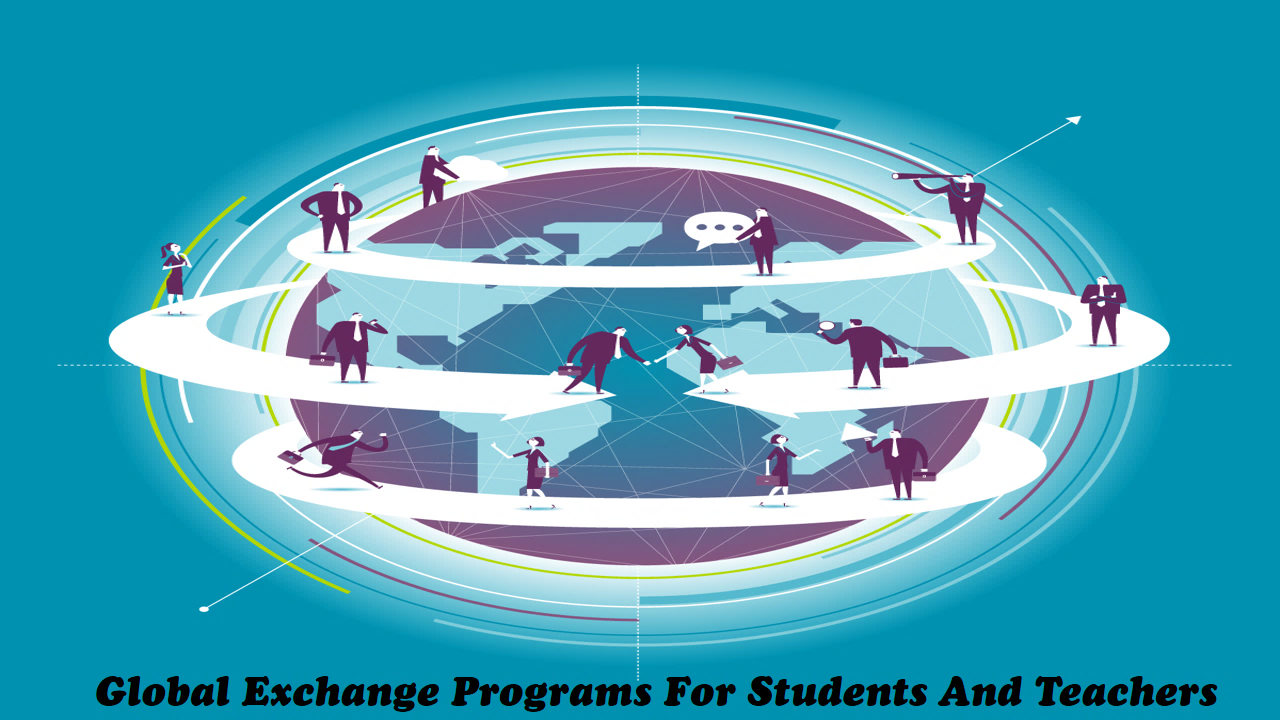 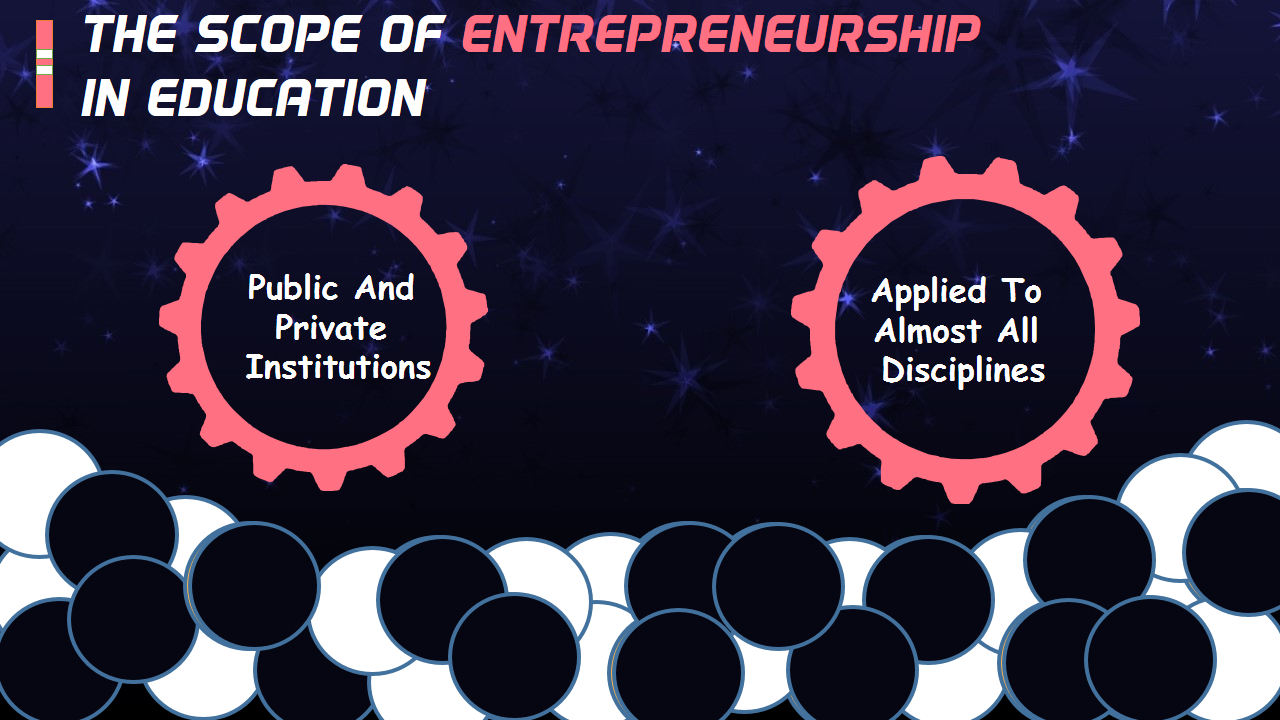 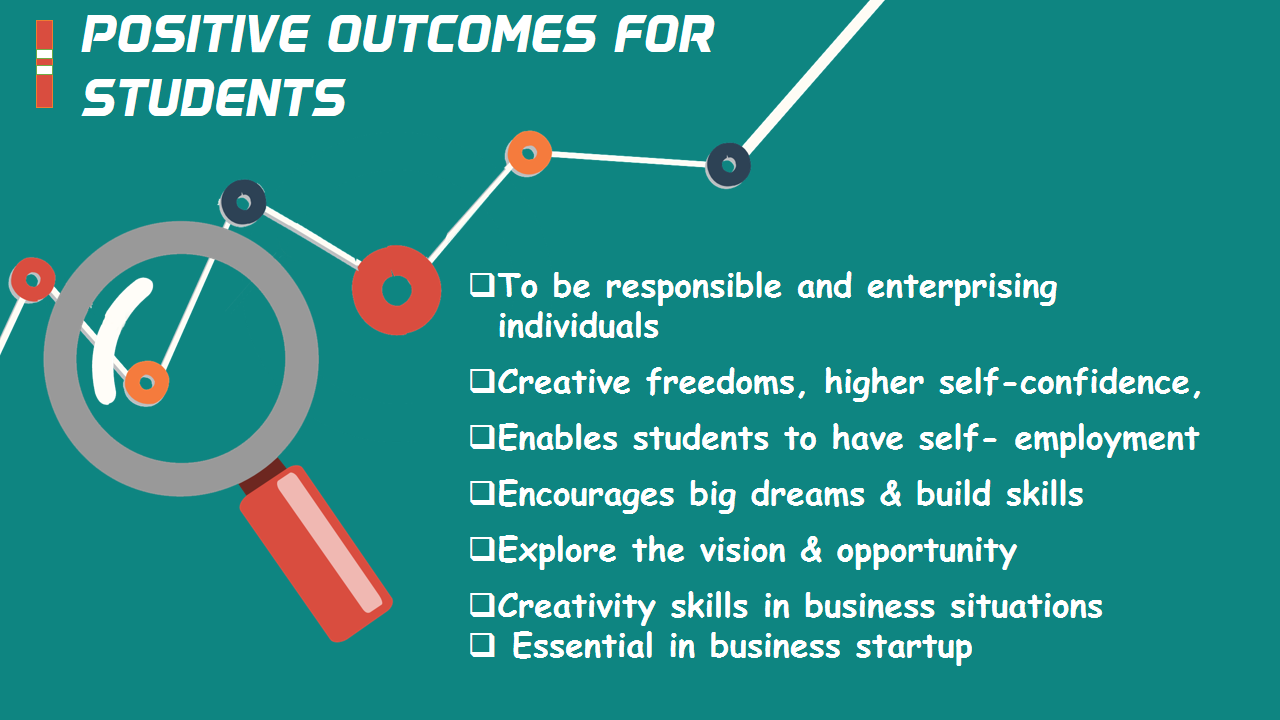 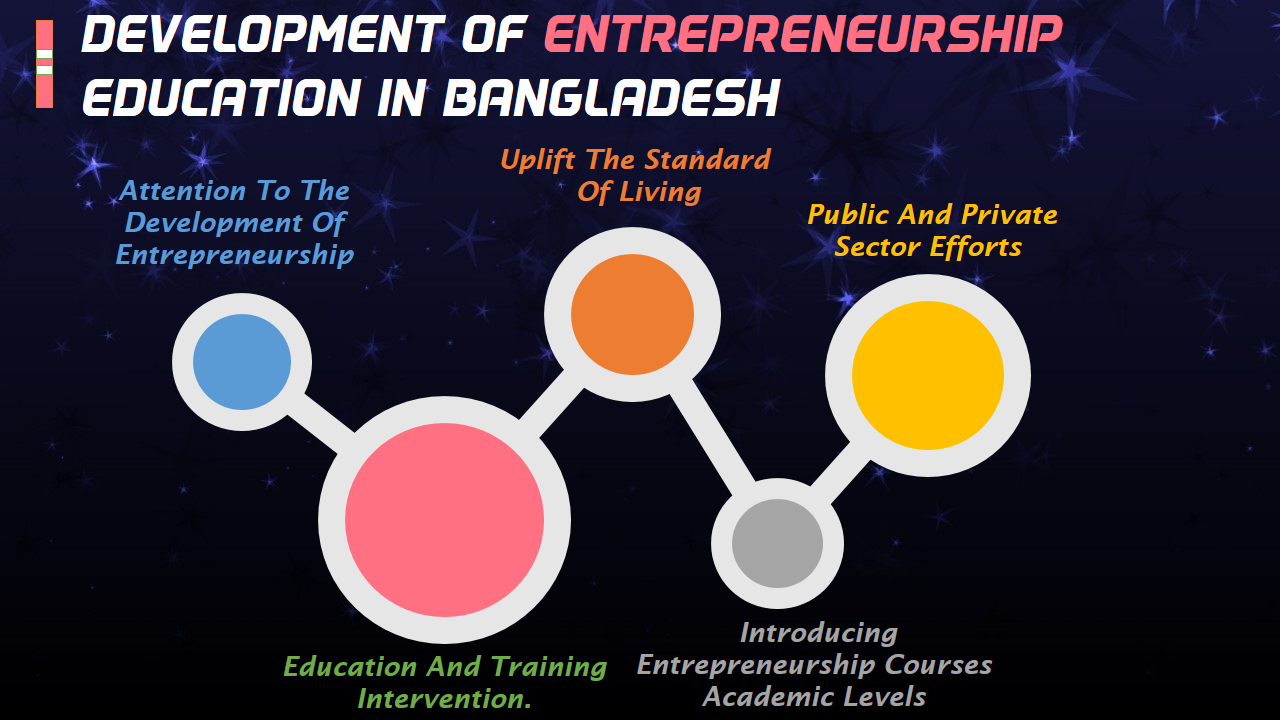 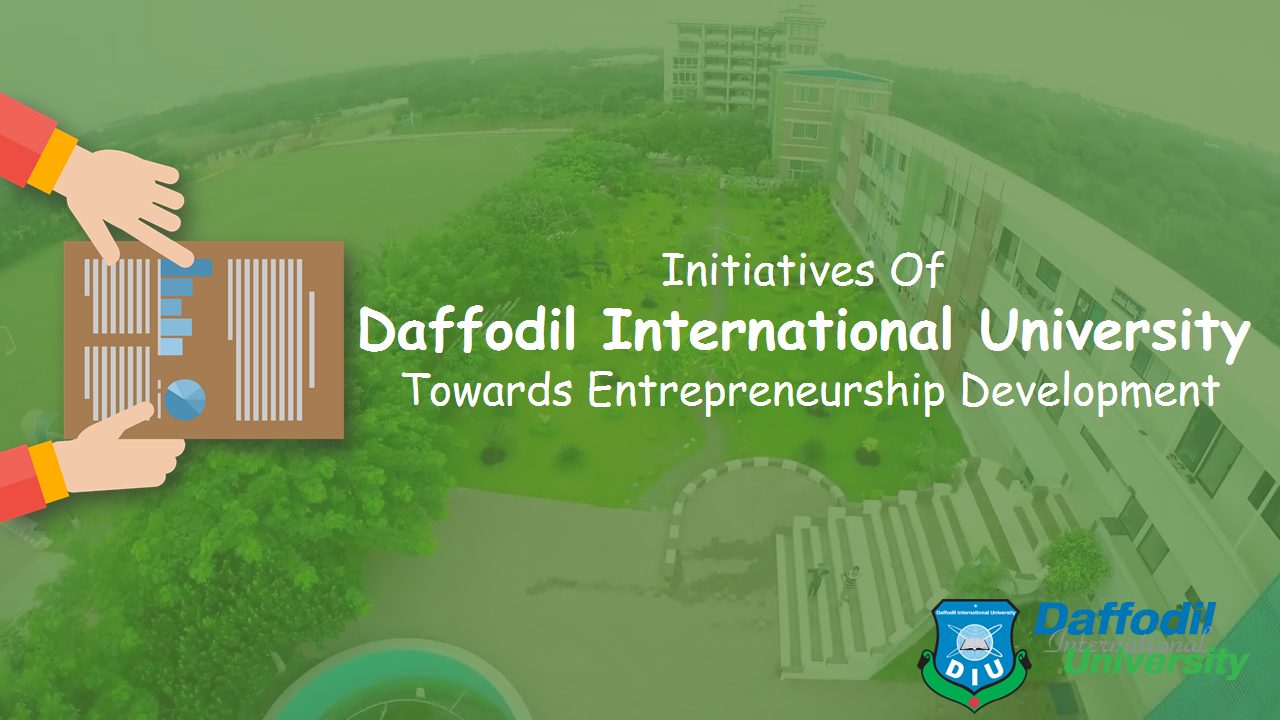 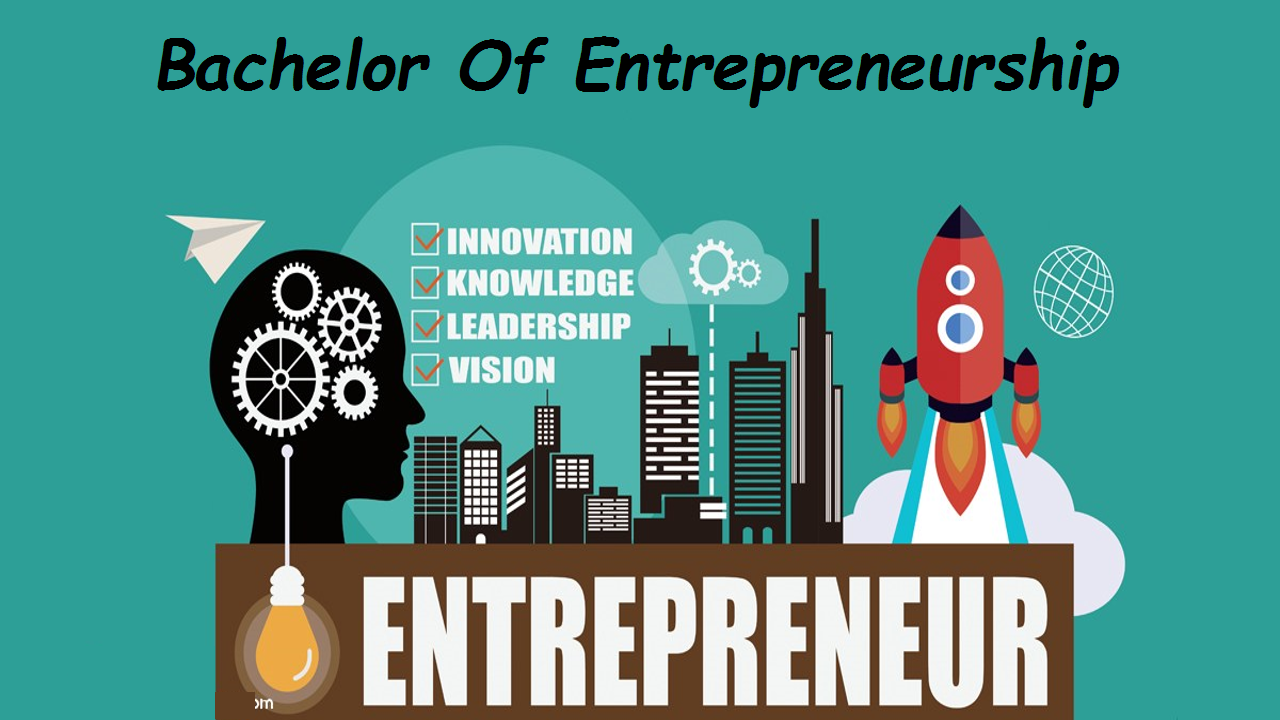 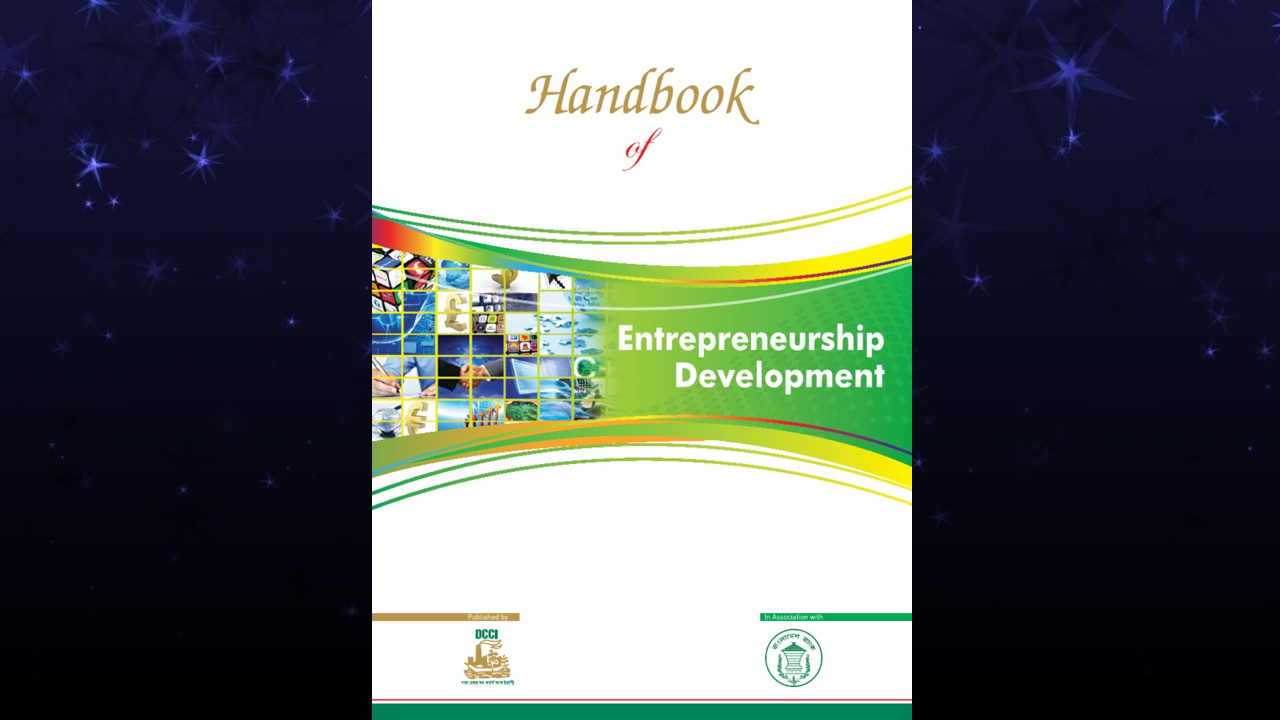 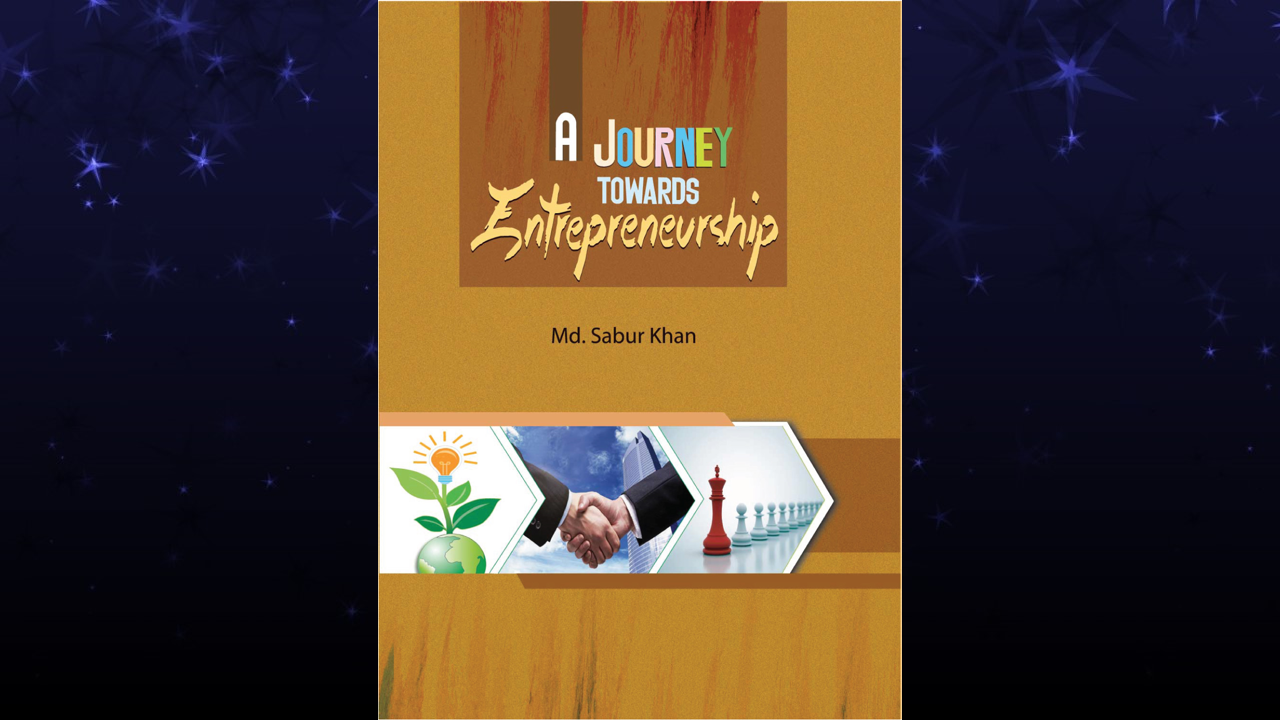 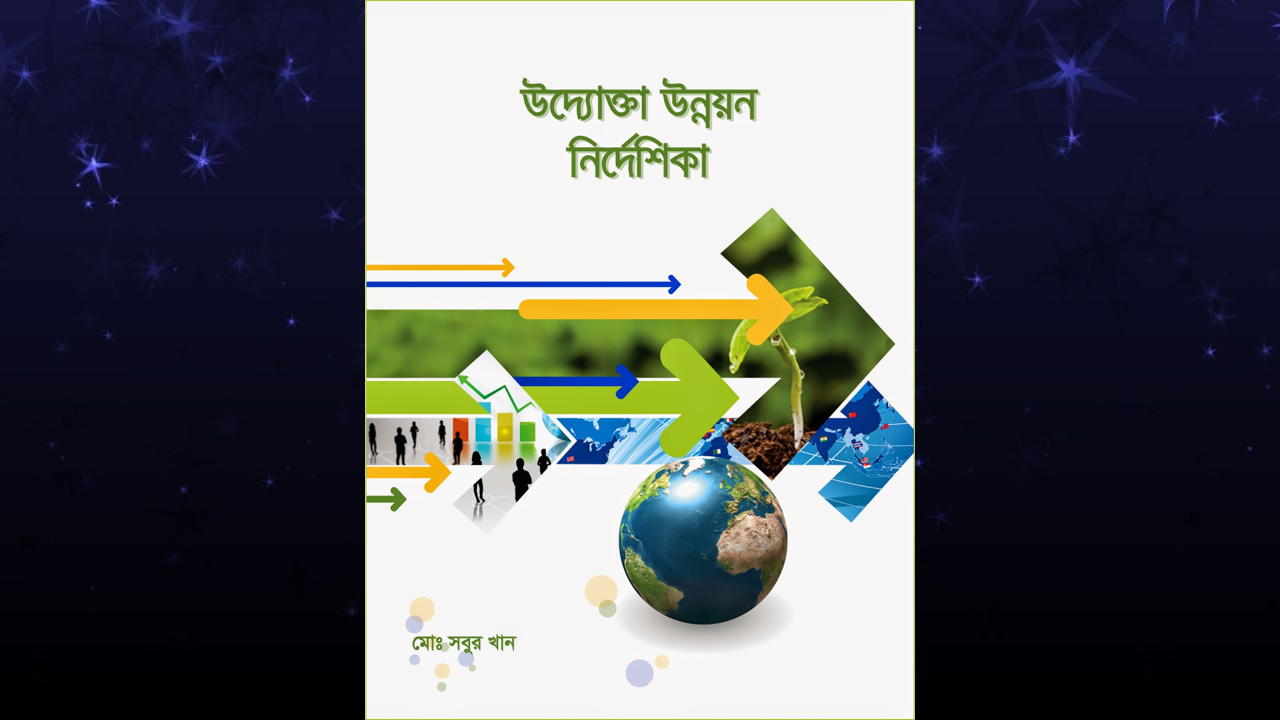 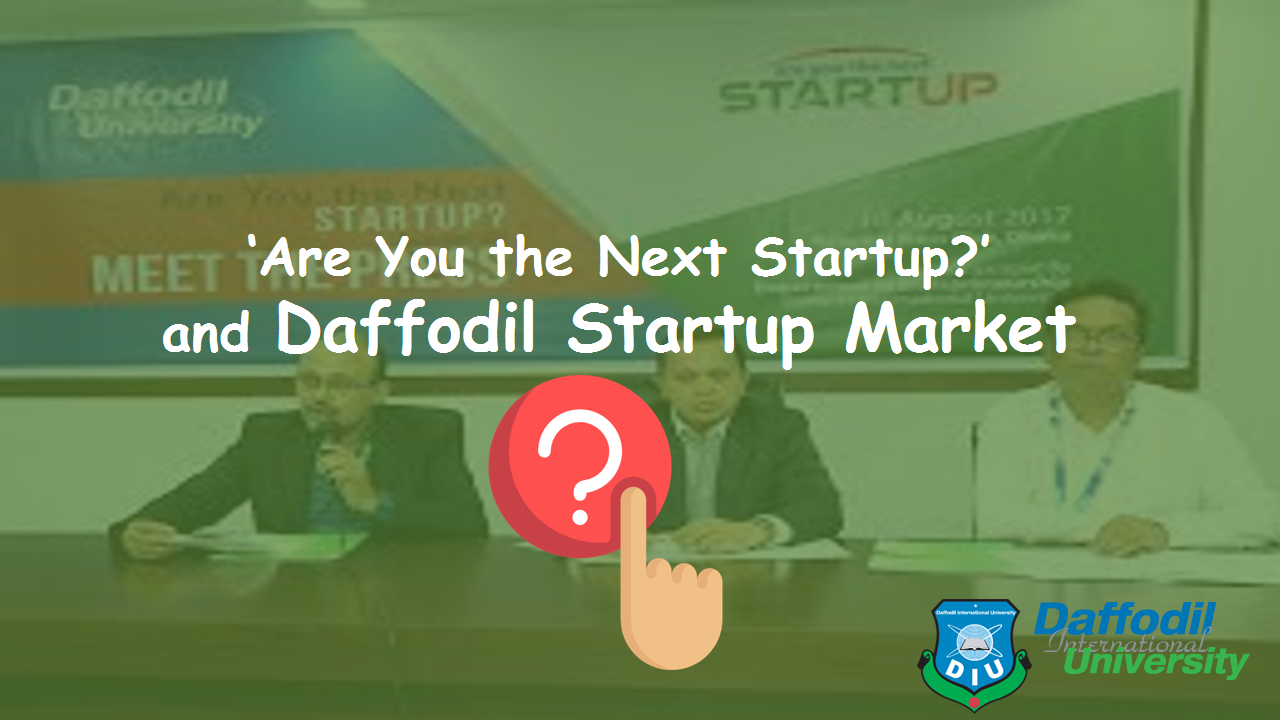 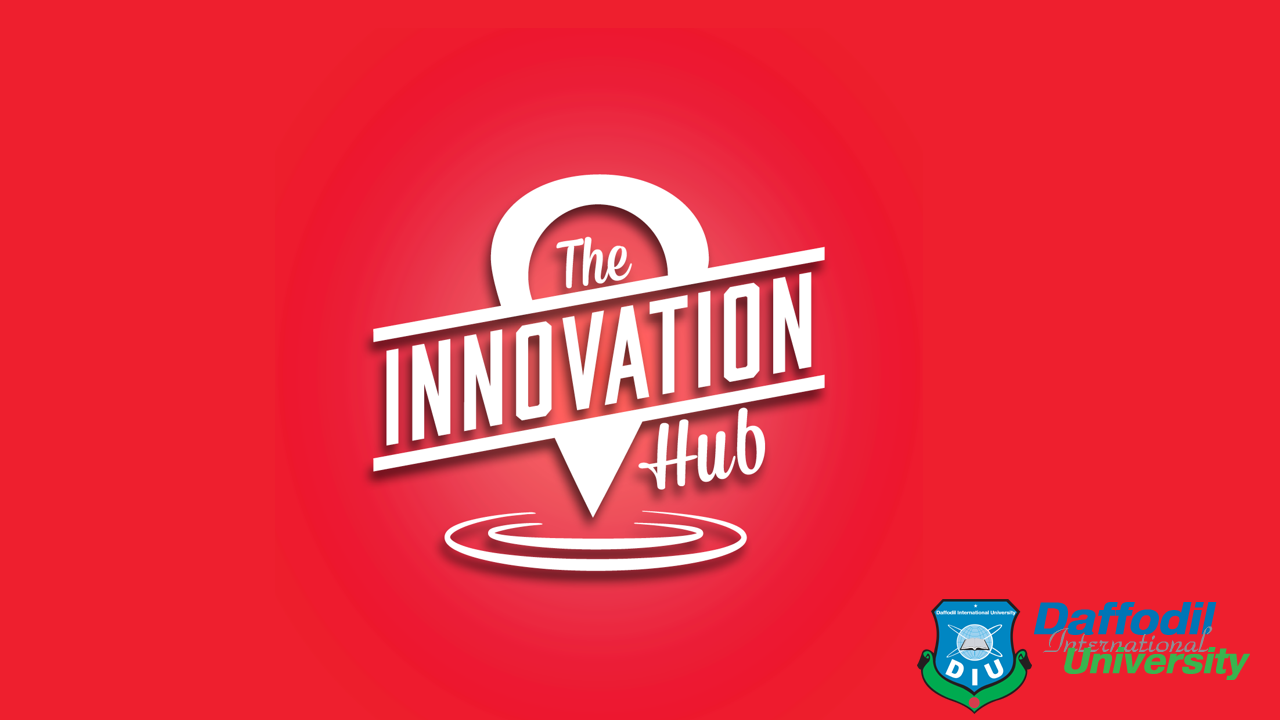 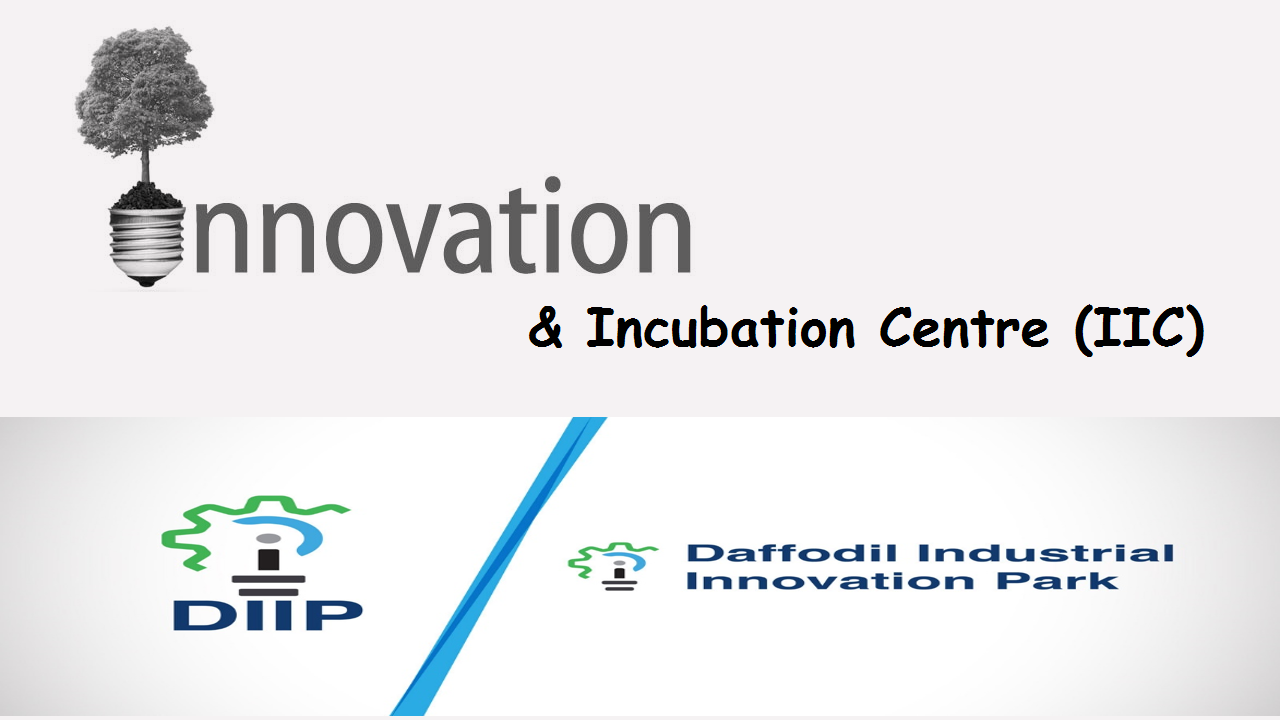 To Create Entrepreneurs
Encouraging students towards entrepreneurship
Entrepreneurship and Innovation Expo 2013
Department of Entrepreneurship
Industry-Academia Lecture Series
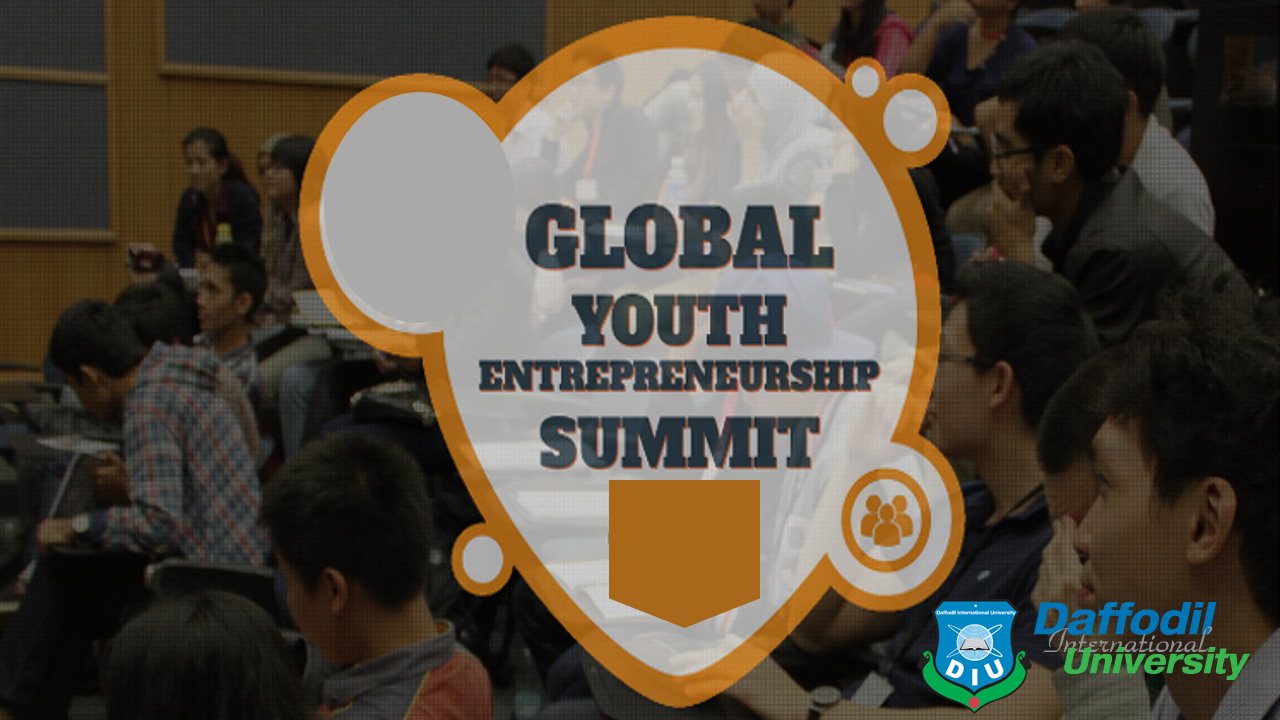 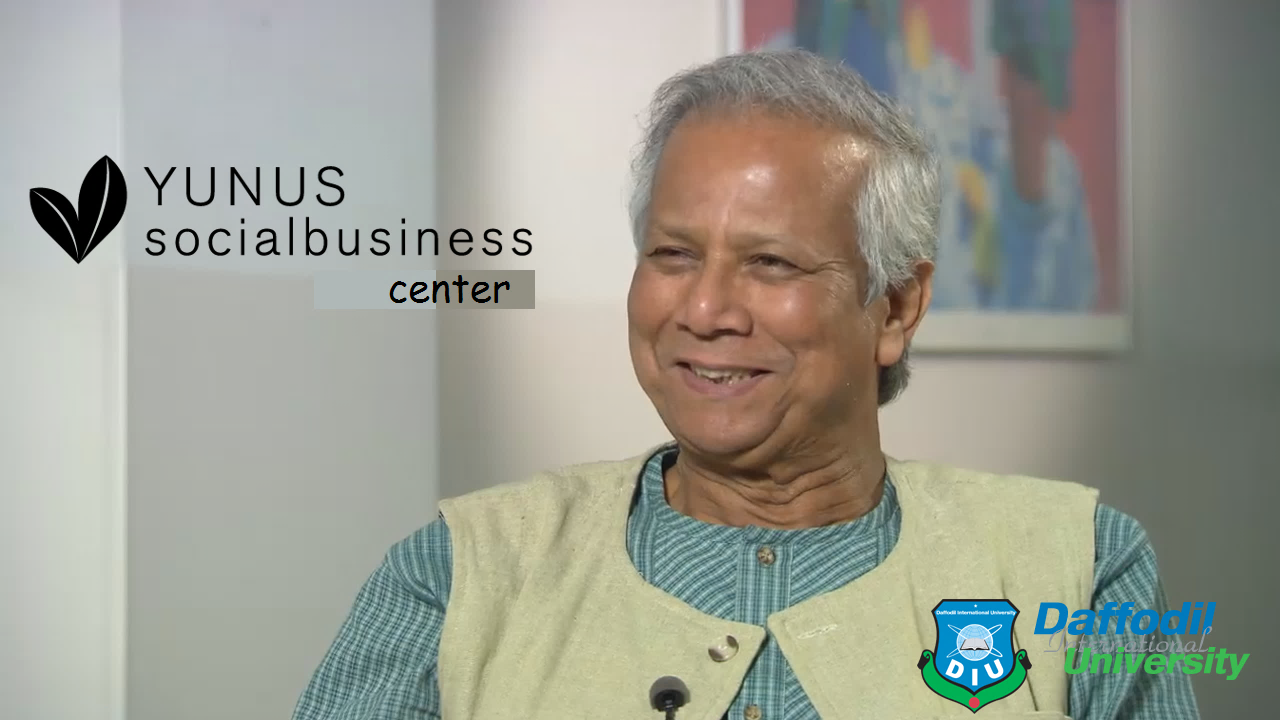 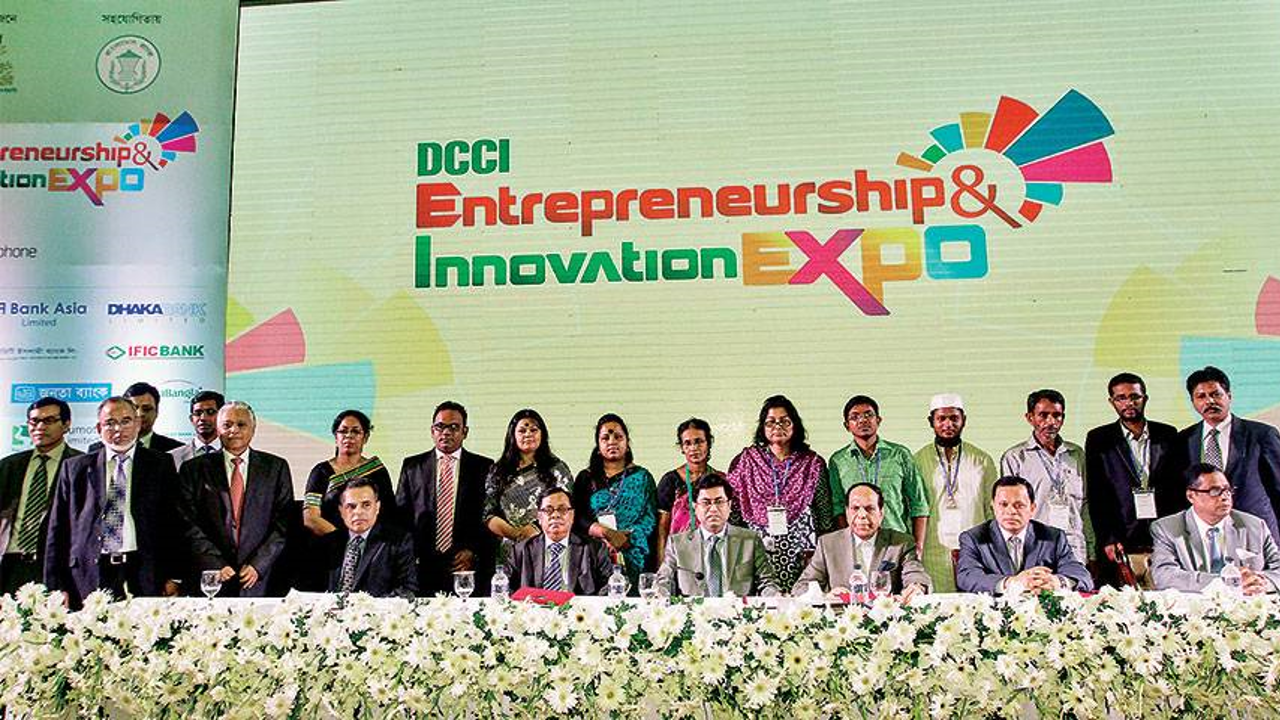 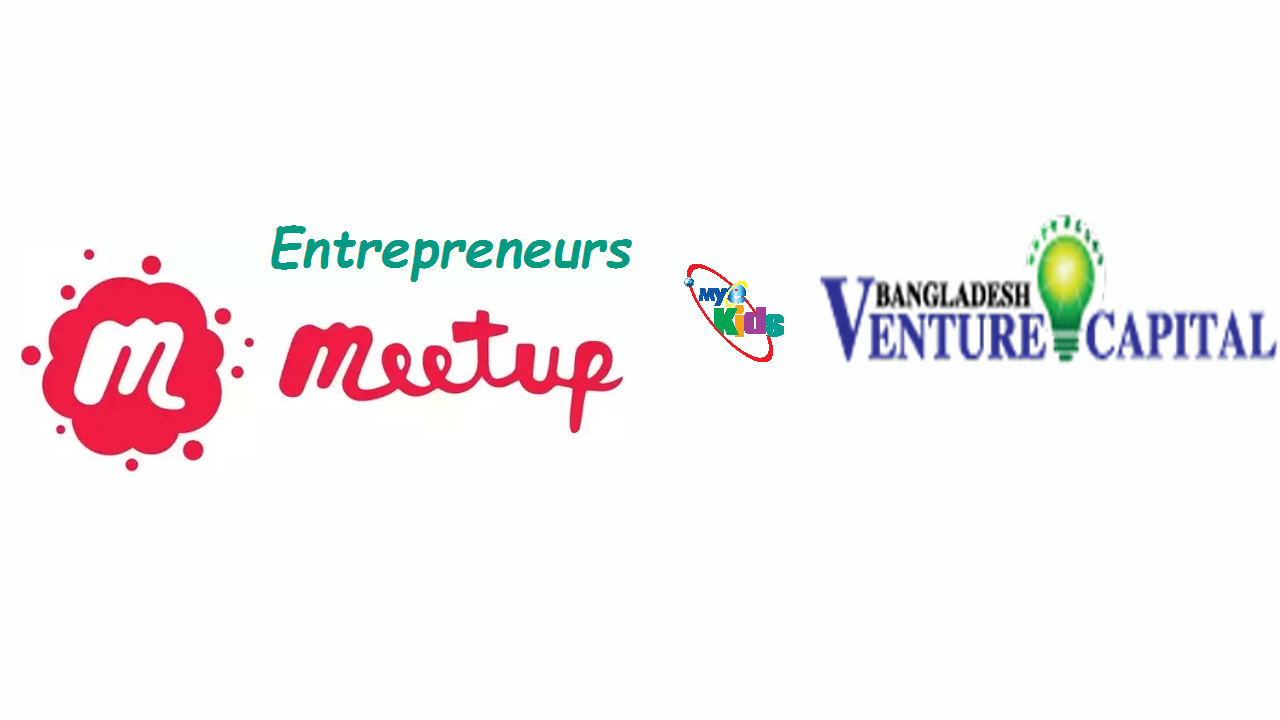 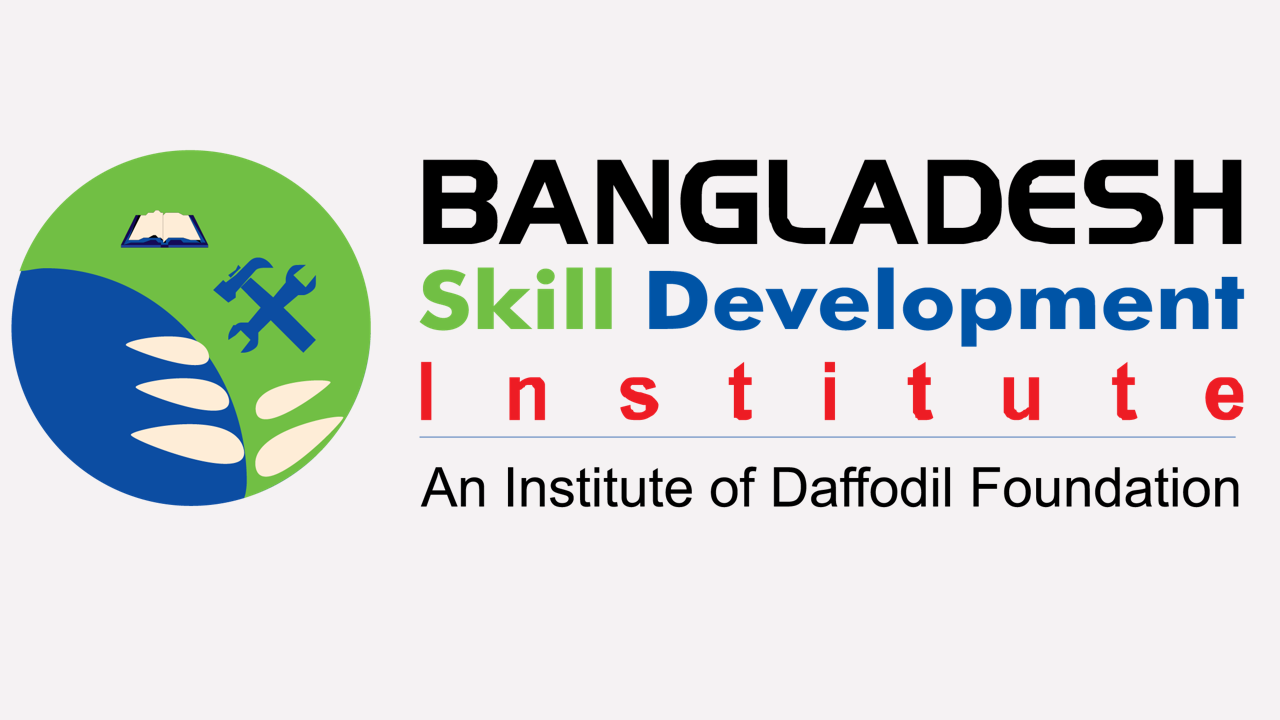 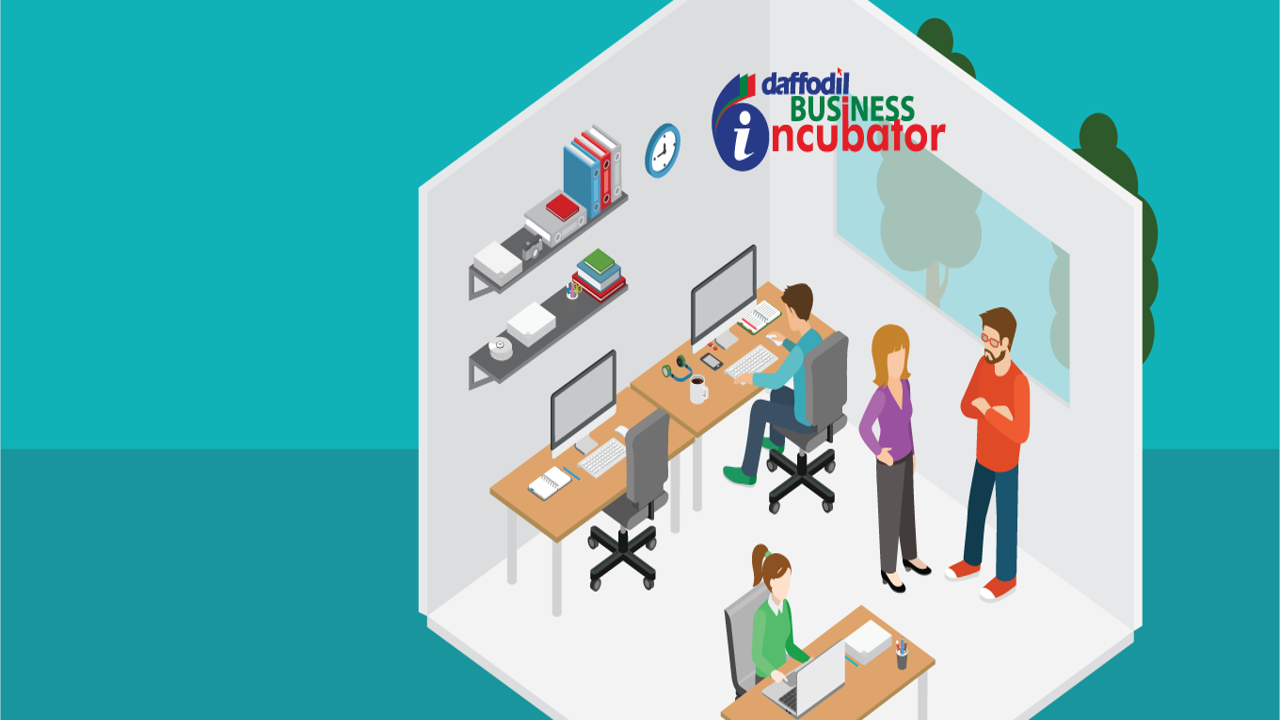 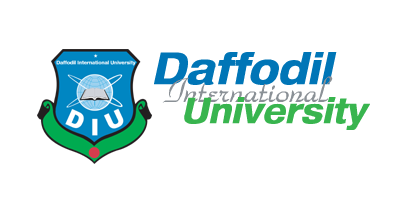 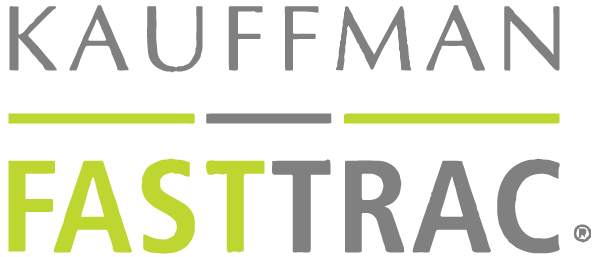 Affiliation
To Create Entrepreneurs
Encouraging students towards entrepreneurship
Global Young Entrepreneurs’ Summit 2015
Global Entrepreneurship Summer Camp 2016 Malaysia
Social Business Creation-2016
To Create Entrepreneurs
Encouraging students towards entrepreneurship
Start Your Business (SYB), ILO
Training Program for Women Entrepreneurs
Startup Fest 2016
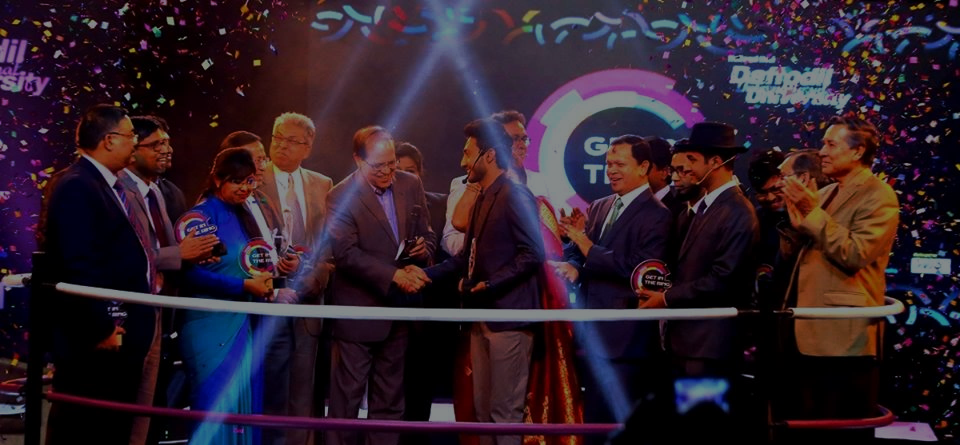 Get in The Ring, National Final 2015
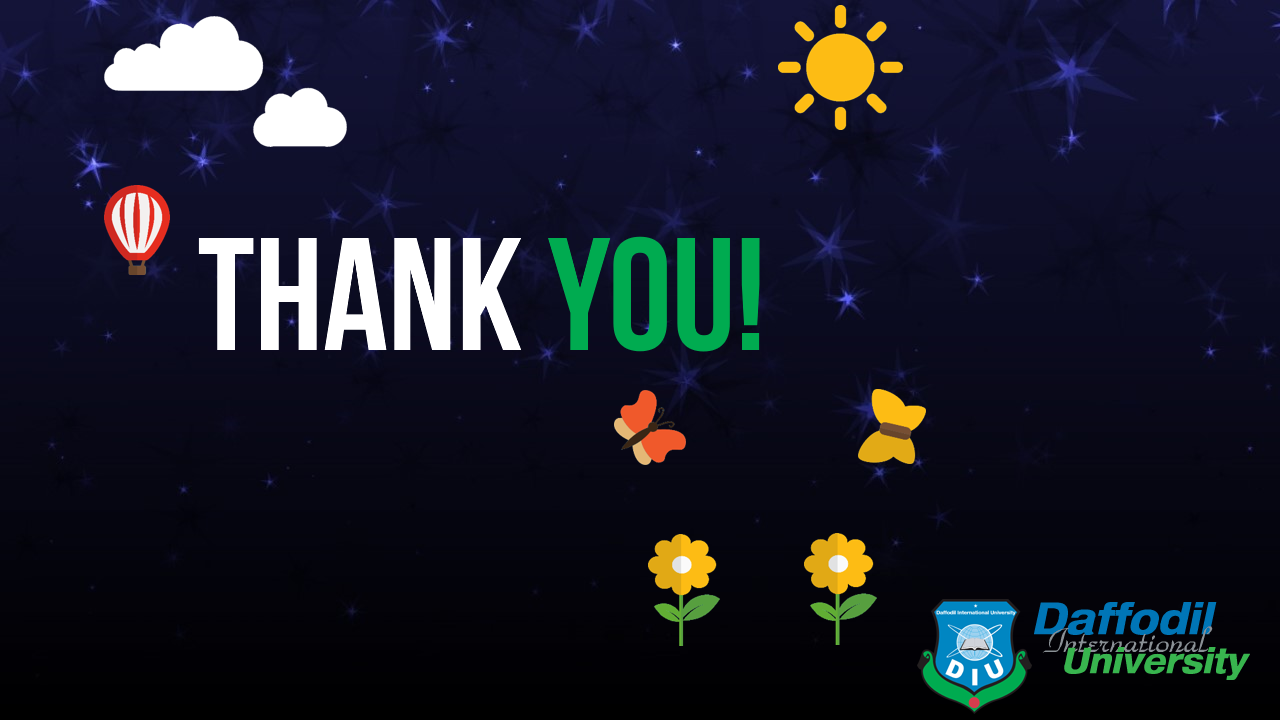